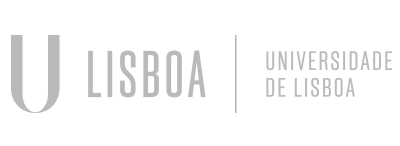 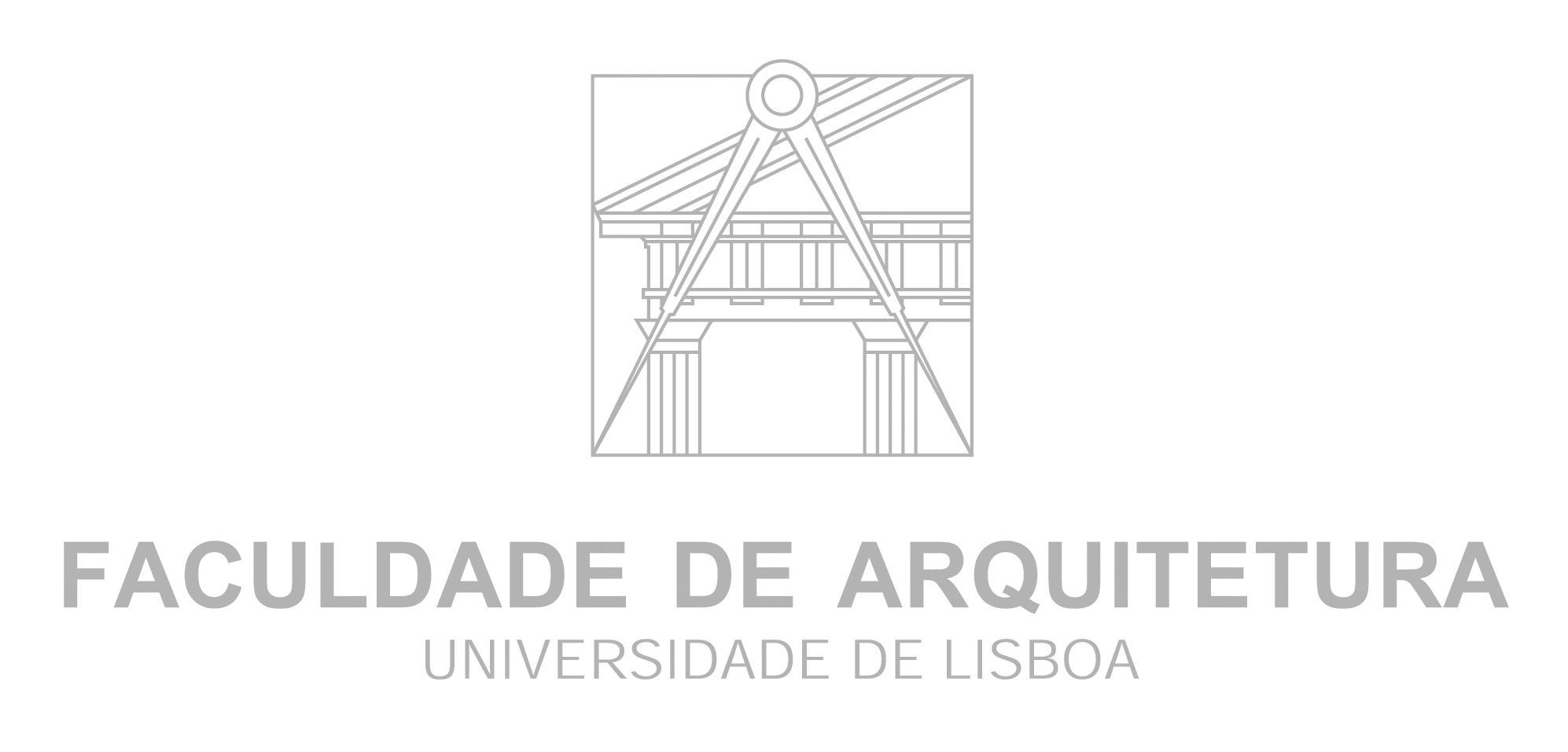 Mestrado Integrado em Arquitectura
Ano Lectivo 2022-2023 1º Semestre
Docente - Nuno Alão              4º Ano
Modelação Geométrica e Generativa
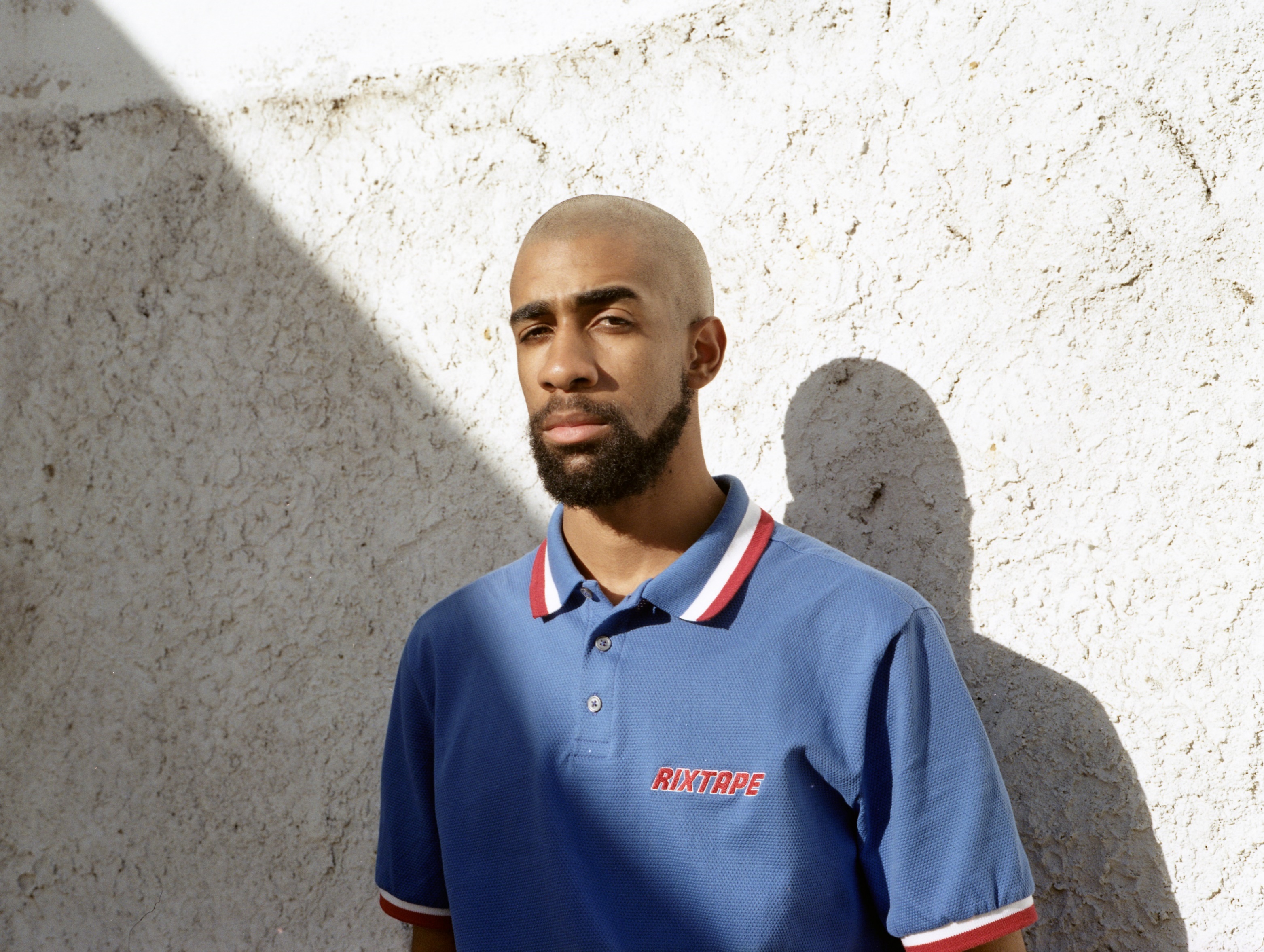 Foto do Aluno
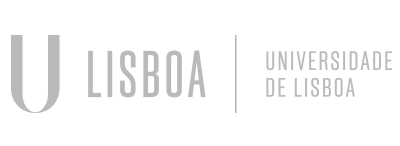 MGeG
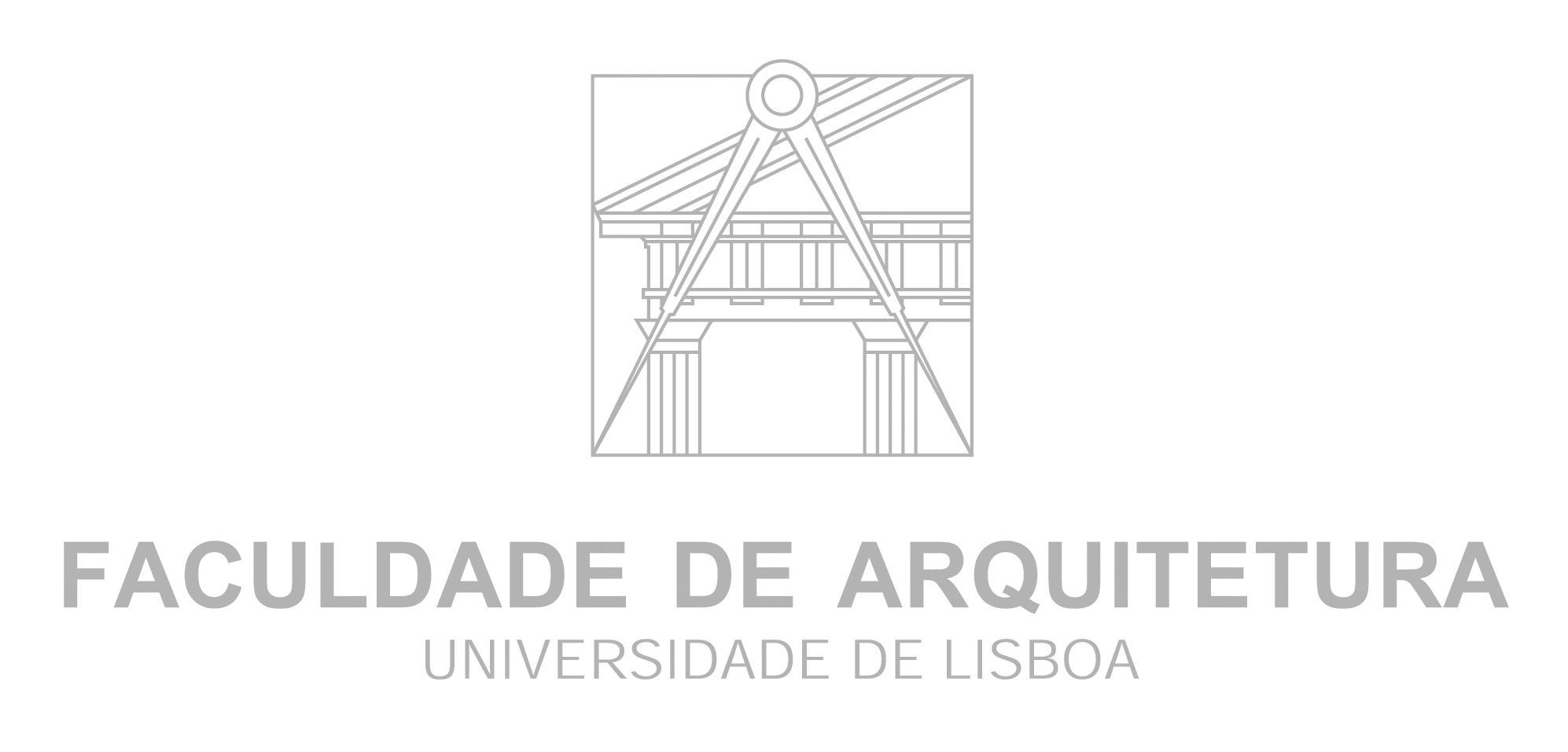 Mestrado Integrado em Arquitectura
Ano Lectivo 2022-2023 1º Semestre
Docente - Nuno Alão              4º Ano
20151112
Ricardo João Machado Do Espírito Santo Carvalho
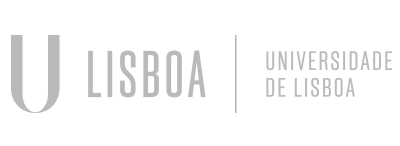 MGeG
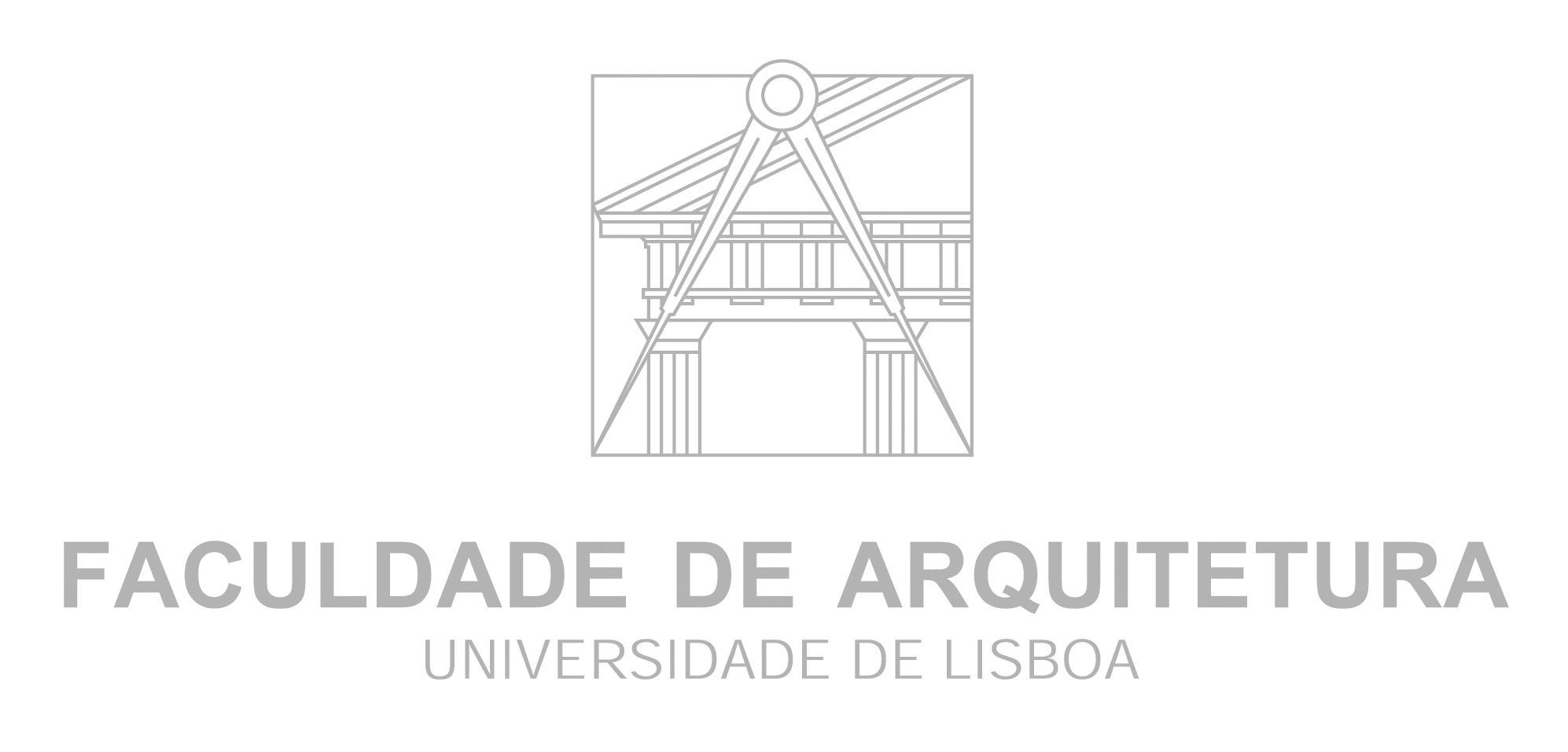 Mestrado Integrado em Arquitectura
Ano Lectivo 2022-2023 1º Semestre
Docente - Nuno Alão              4º Ano
ÍNDICE
7.   Corais
    7.1. Coral Espinhoso
    7.2. Coral 2
    7.3. Coral 3
    7.4. Coral 4 (Espinhoso)

8. Anémona

9. Abóbadas
    9.1. Abóbada de Berço
    9.2. Abóbada de Cisterna
    9.3. Abóbada de Ogiva
    9.4. Abóbada Abatida
    9.5. Abóbada Tórica
    9.6. Abóbada Helicoidal
    9.7. Luneta Cilíndrica 
    9.8. Luneta Esférica
    9.9. Luneta Cónica
QGIS
    1.1. Mapas

Poliedros
     2.1. Cubo
     2.2. Dodecaedro

3. Terreno
3.4. Terreno de Projeto

4.  Conchas Gastrópodes 
     4.1. Spirula
     4.2. Planorbis
     4.3. Nautilus
     4.4. Caracol
     4.5. Caramujo

Conchas Bivalves 
     5.1. Mexilhão
     5.2. Ameijoa
     5.3. Vieira
     5.4. Ostra
Exerc. 1 - QGIS
Google Satellite Hybrid:
Google Street Maps:
Google Roads:
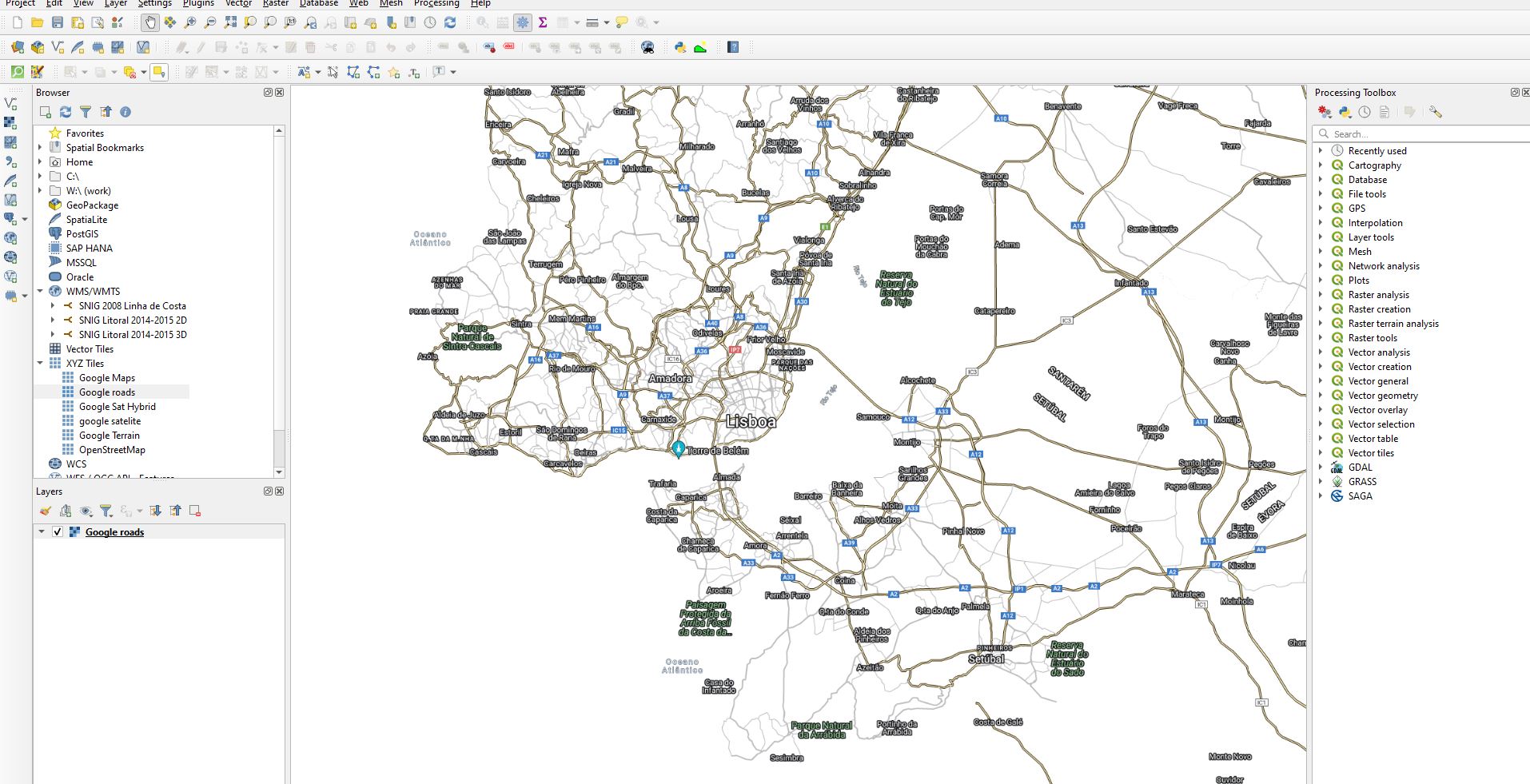 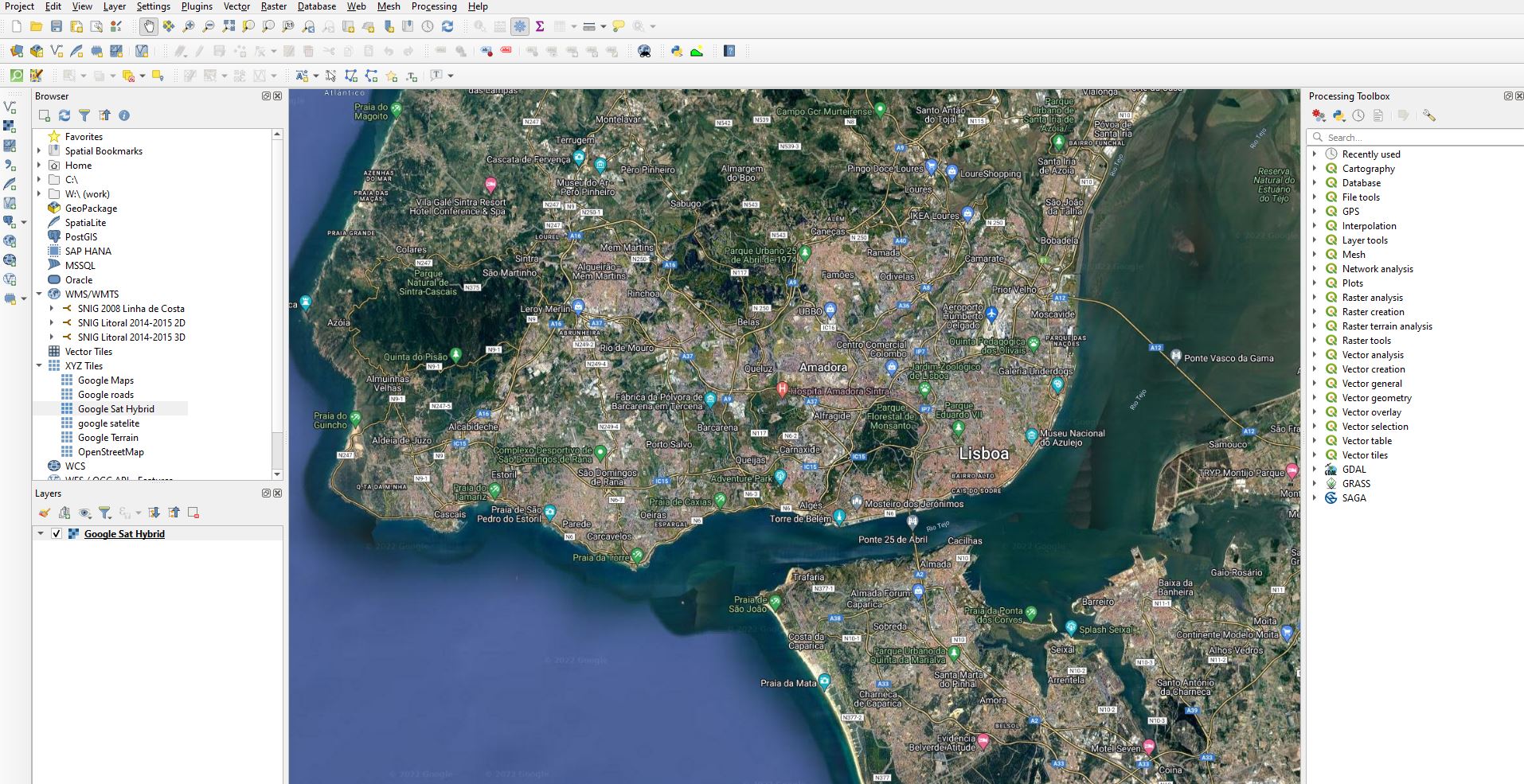 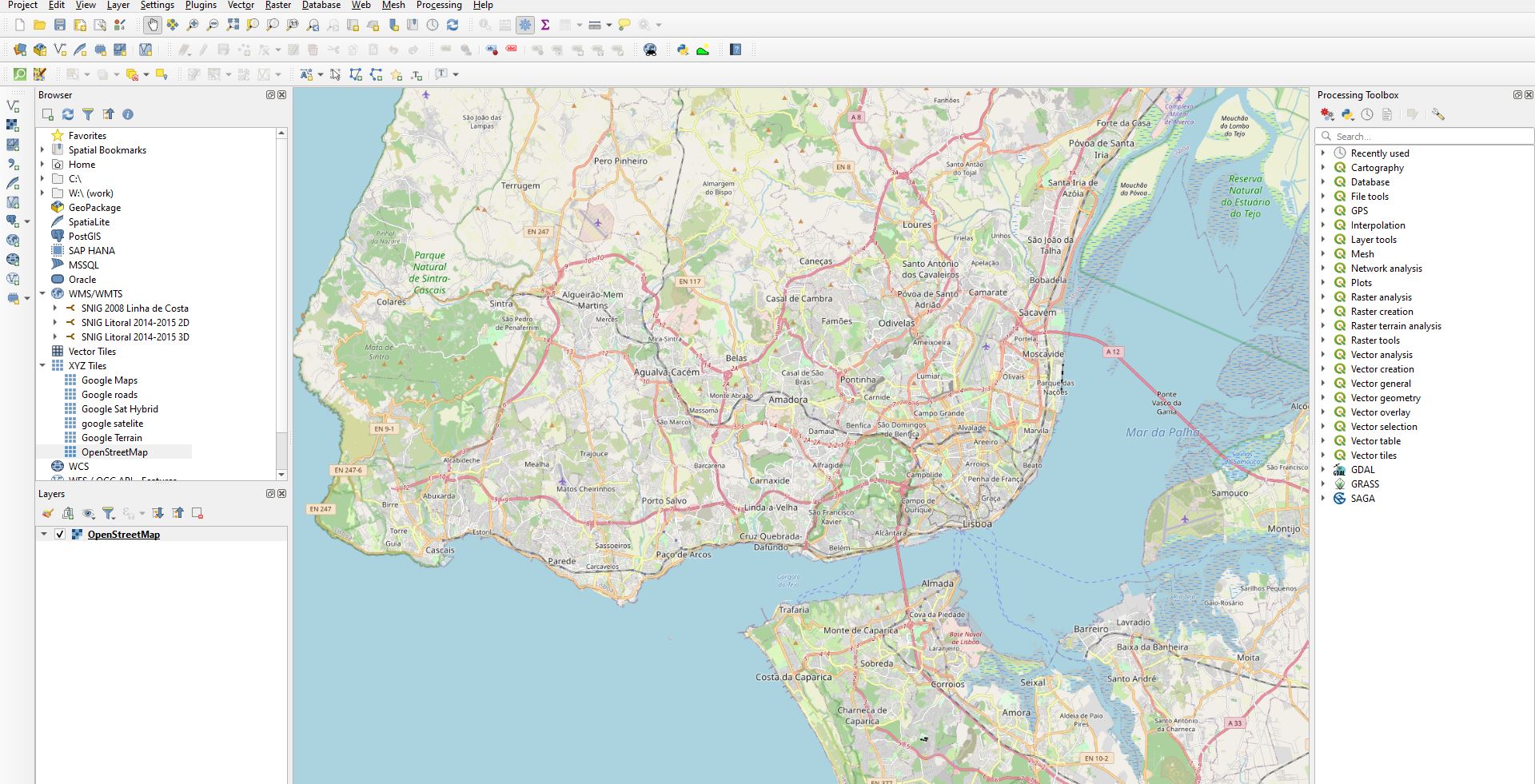 Google Maps:
Google Satellite:
Google Terrain:
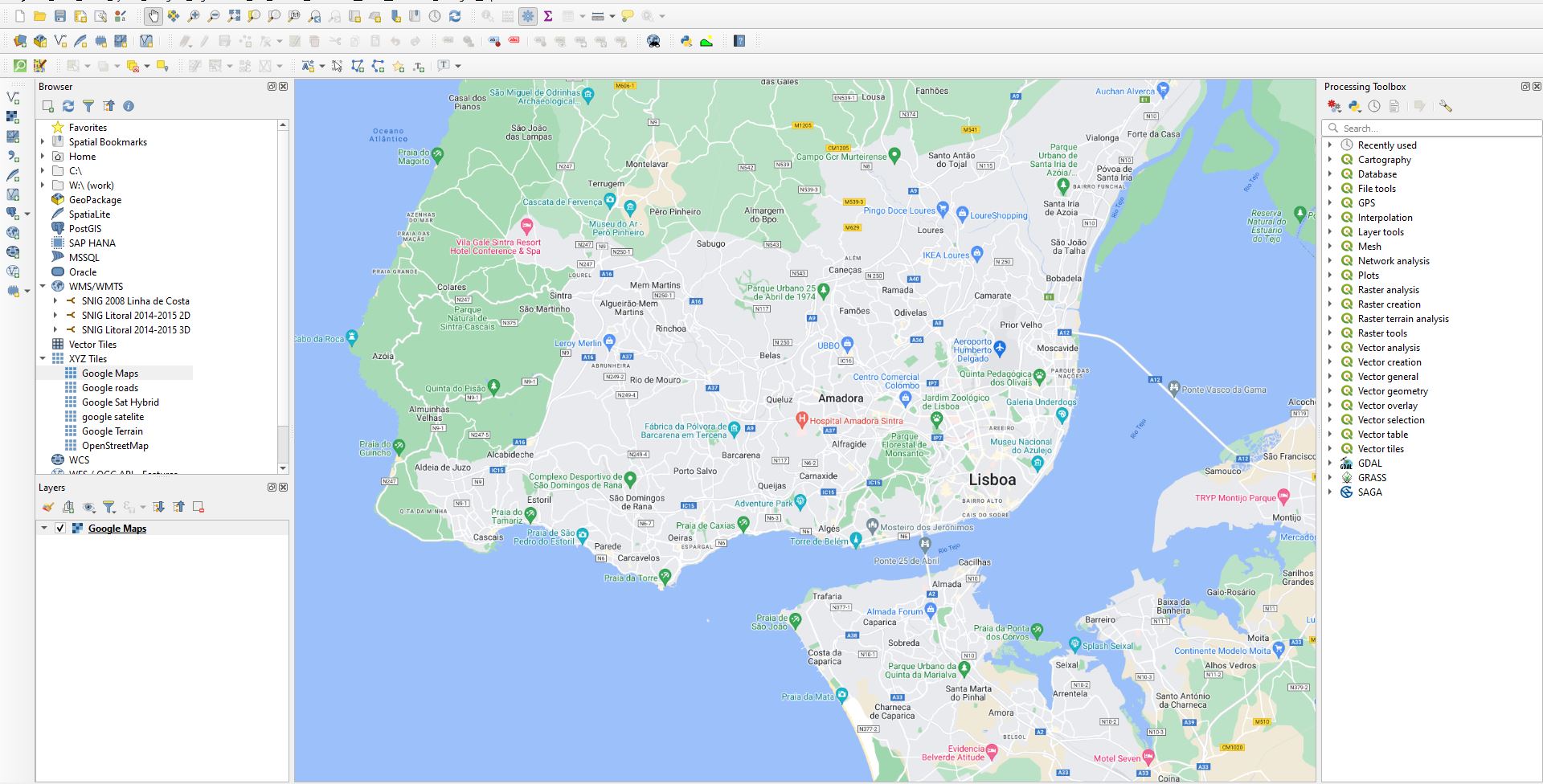 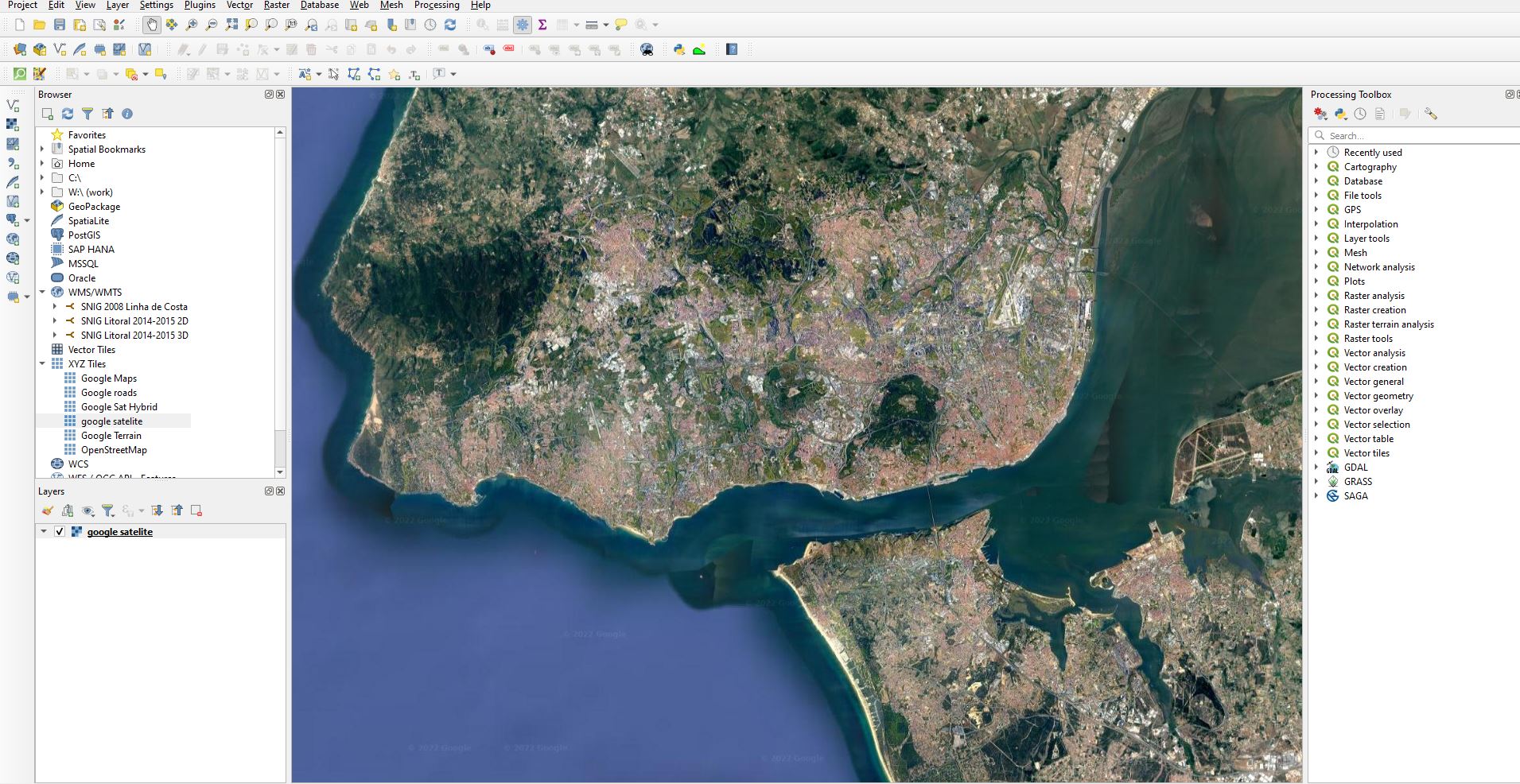 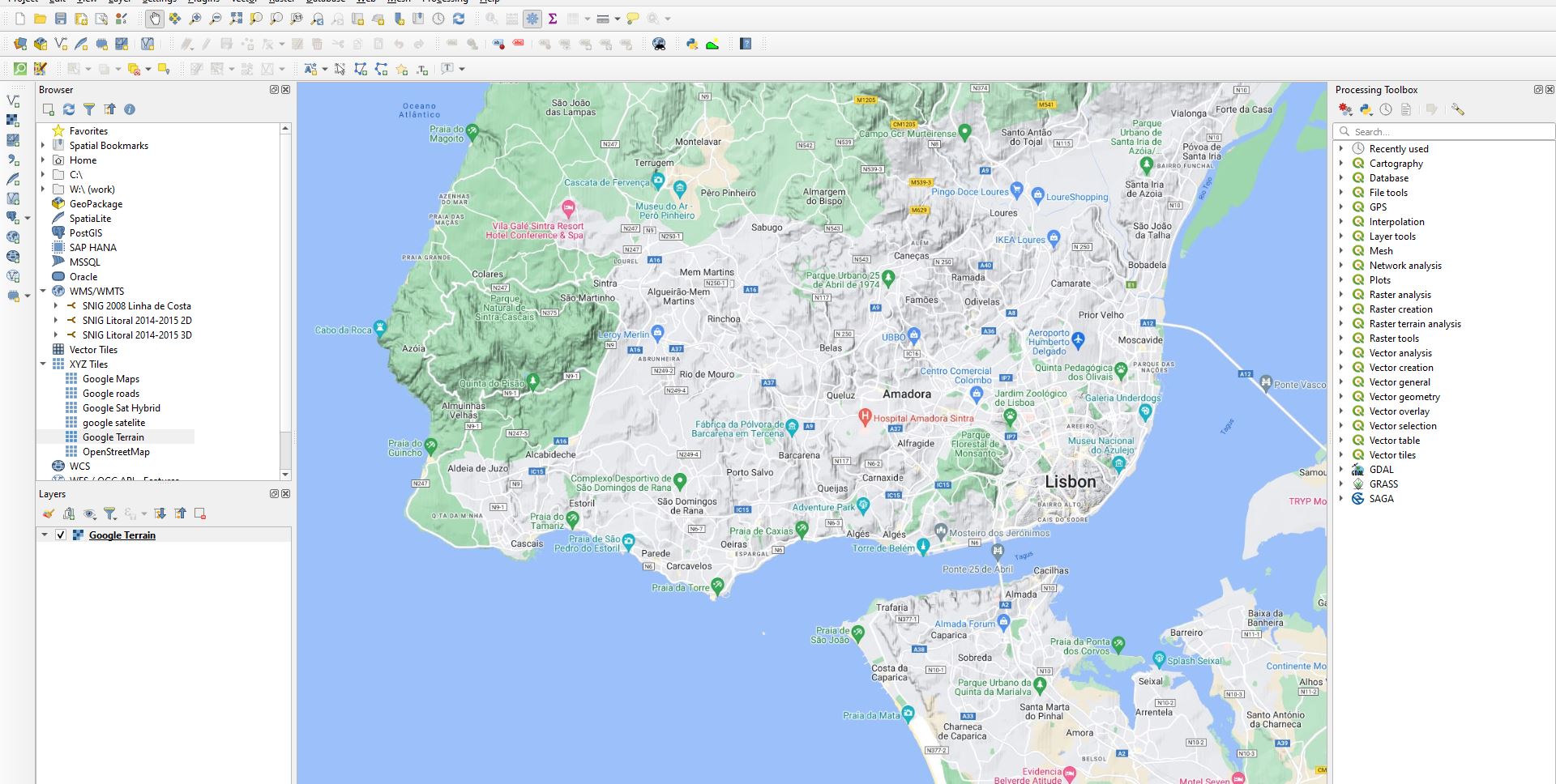 Exerc. 1.1 – QGIS
Exerc. 2 - POLIEDROS
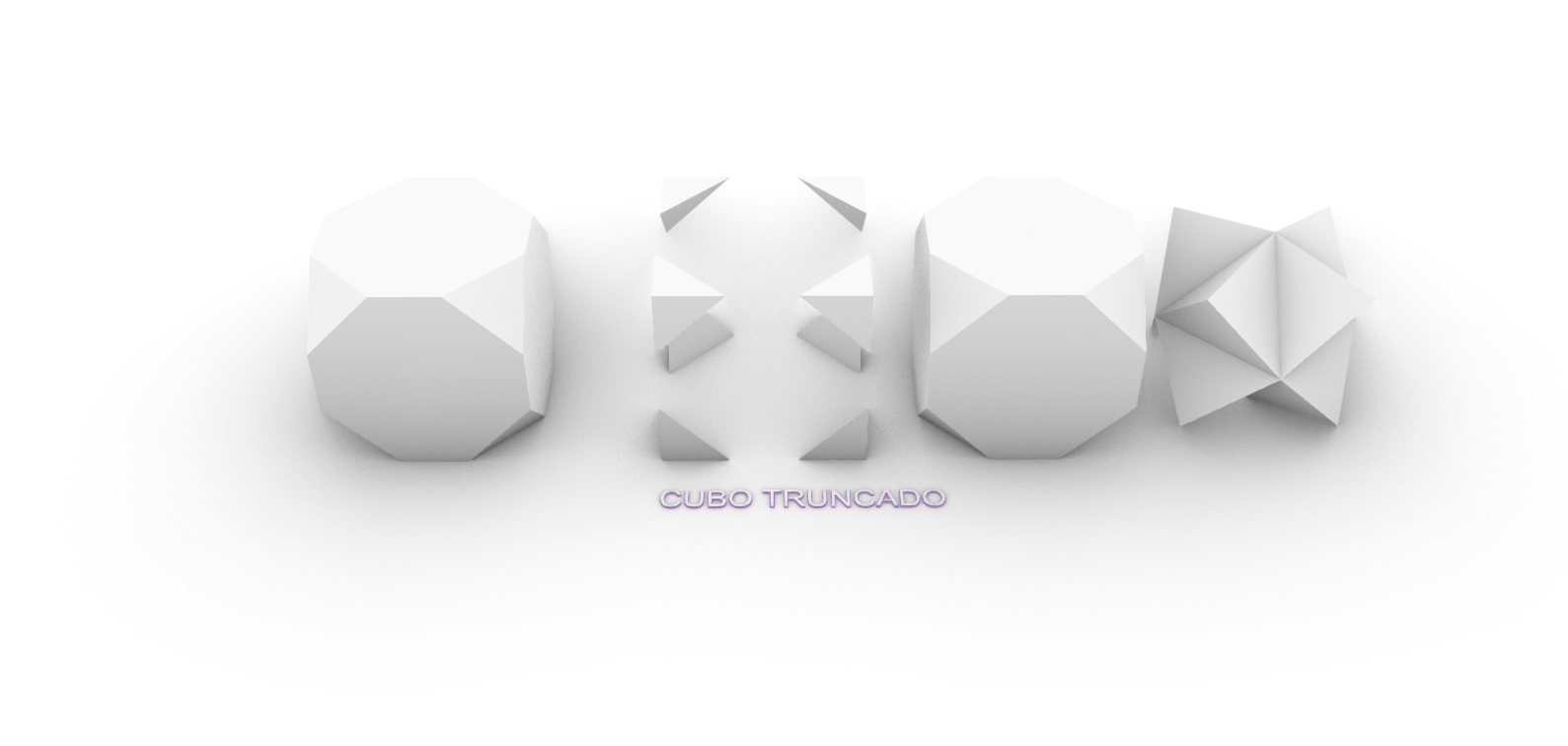 Exerc. 2.1 - Cubo
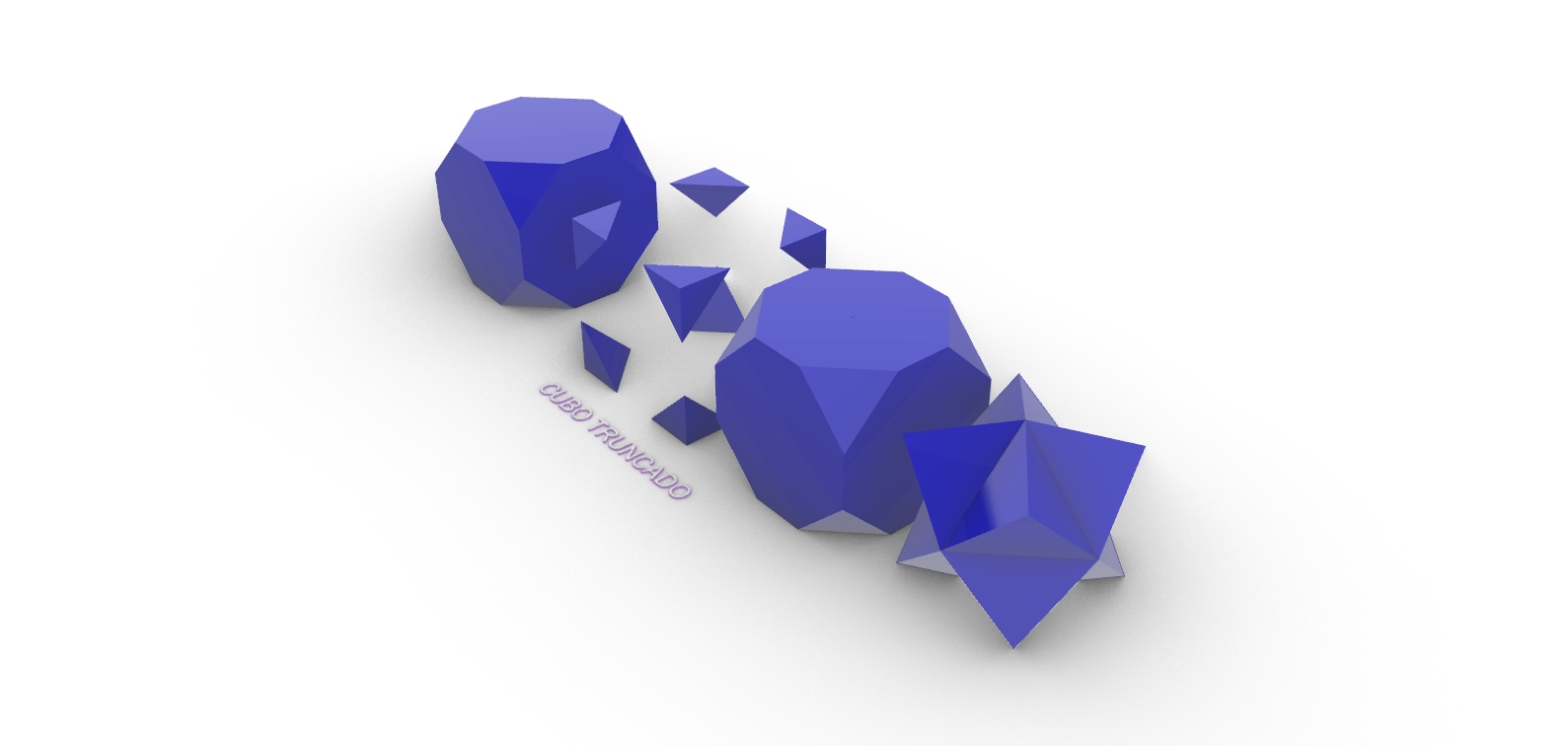 Exerc. 2.1 - Cubo
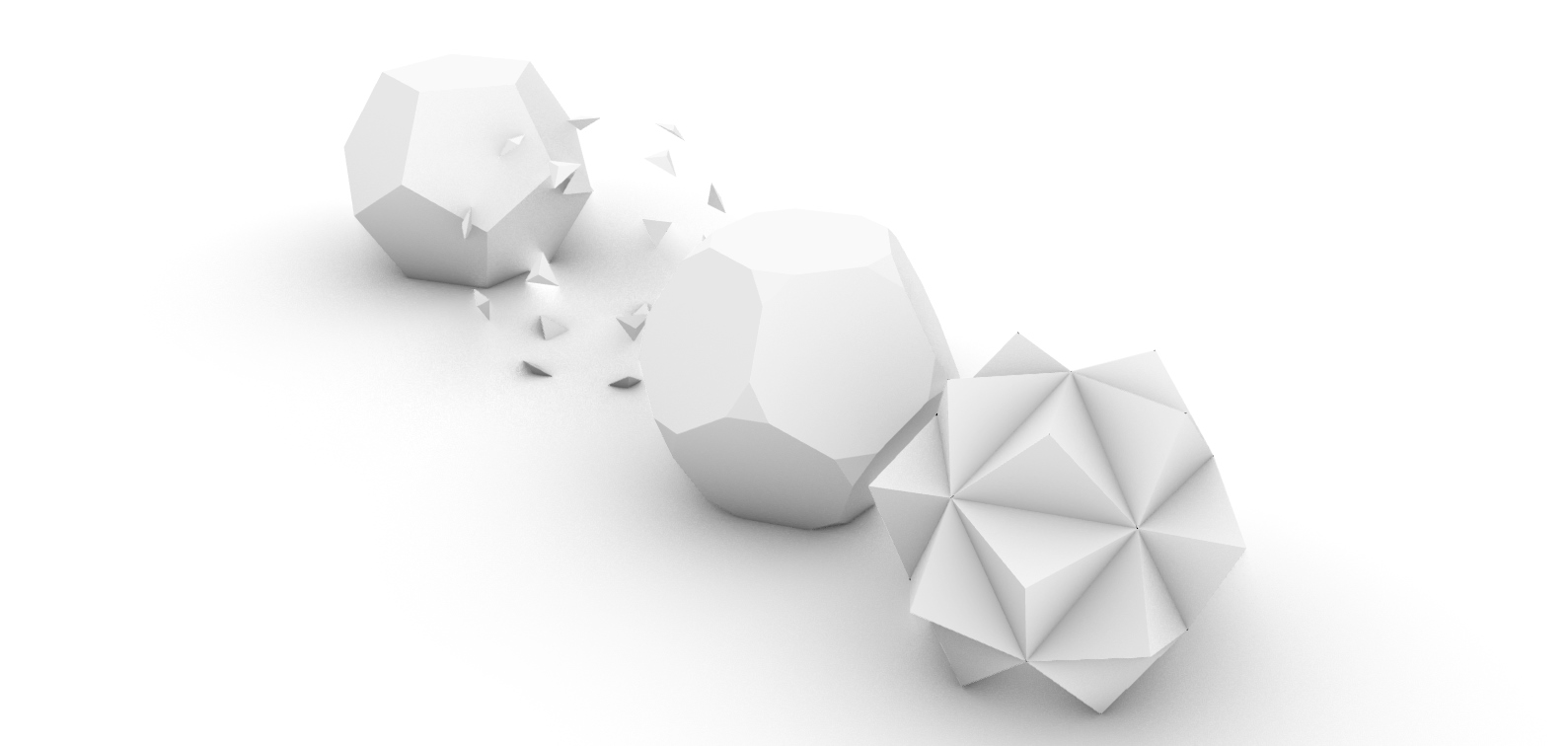 Exerc. 2.2 - Dodecaedro
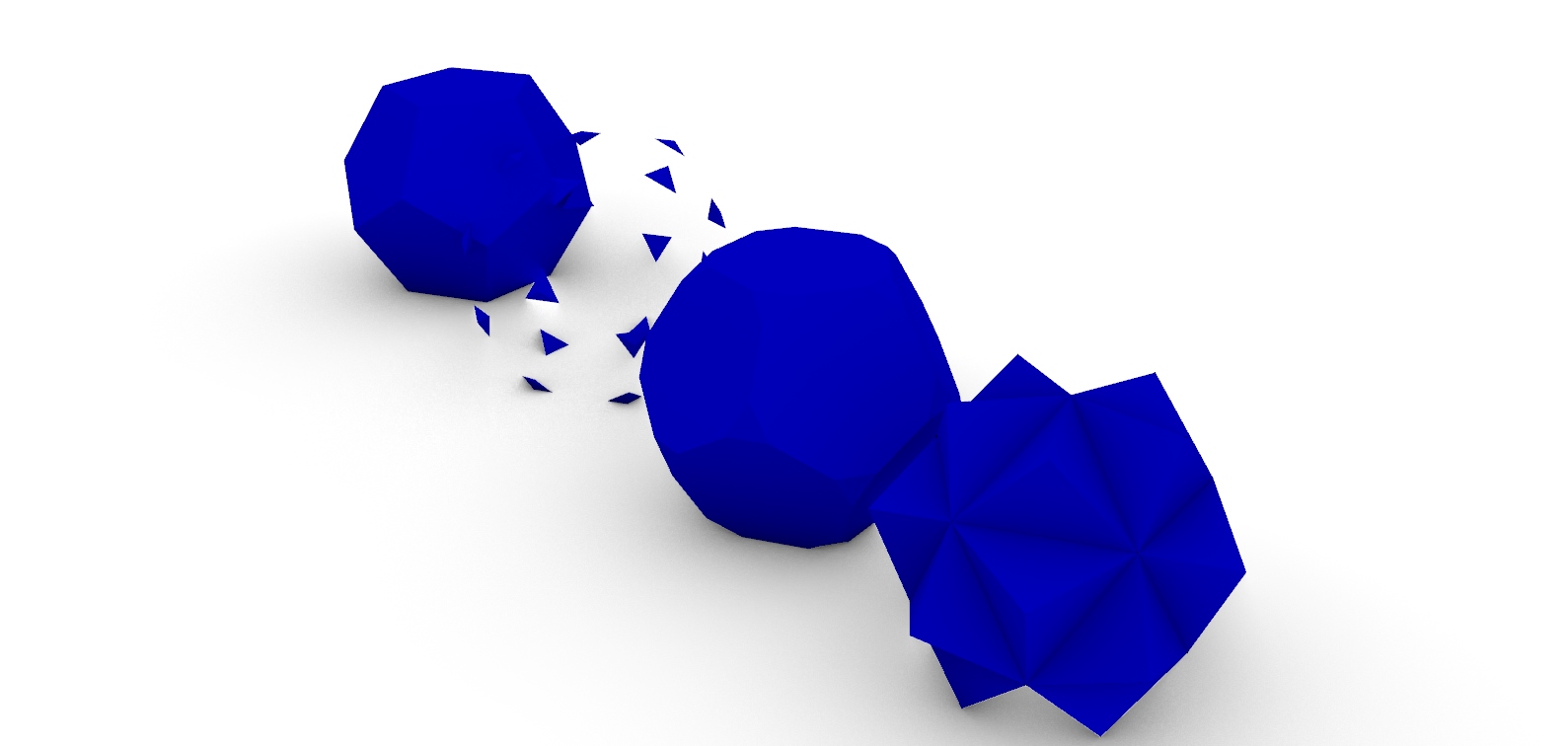 Exerc. 2.2 - Dodecaedro
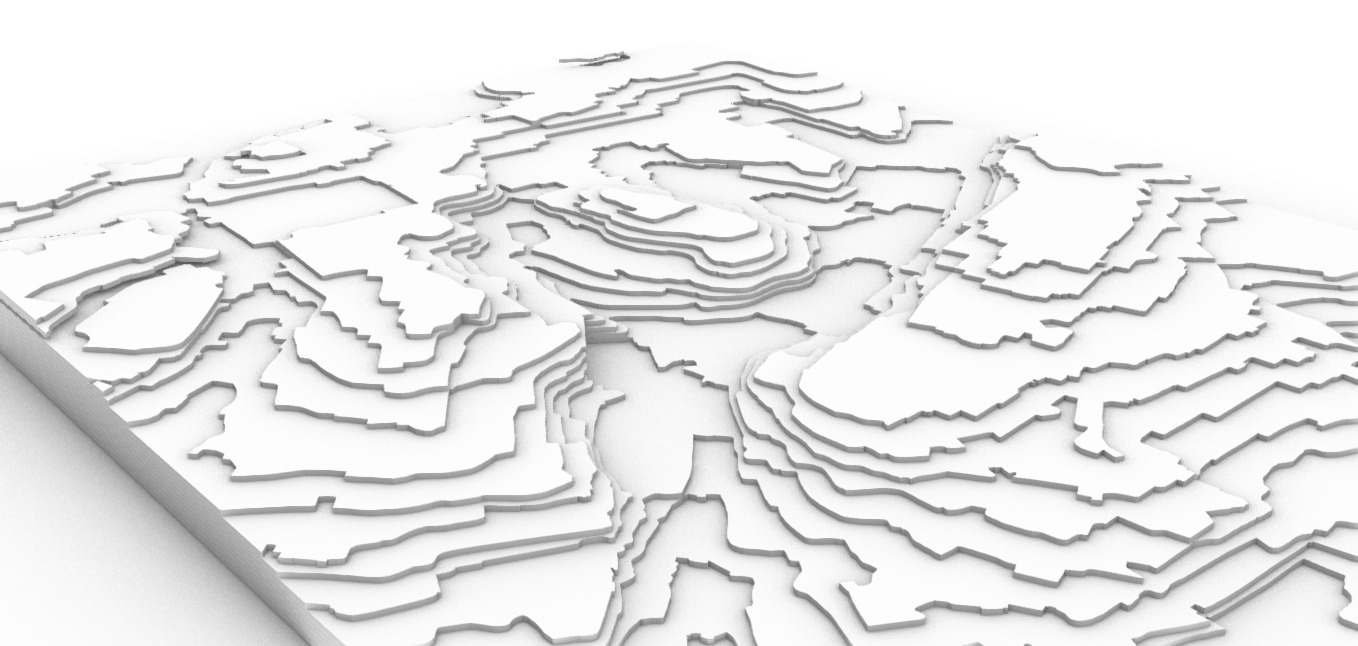 Exerc. 3.4 –Terreno Projeto
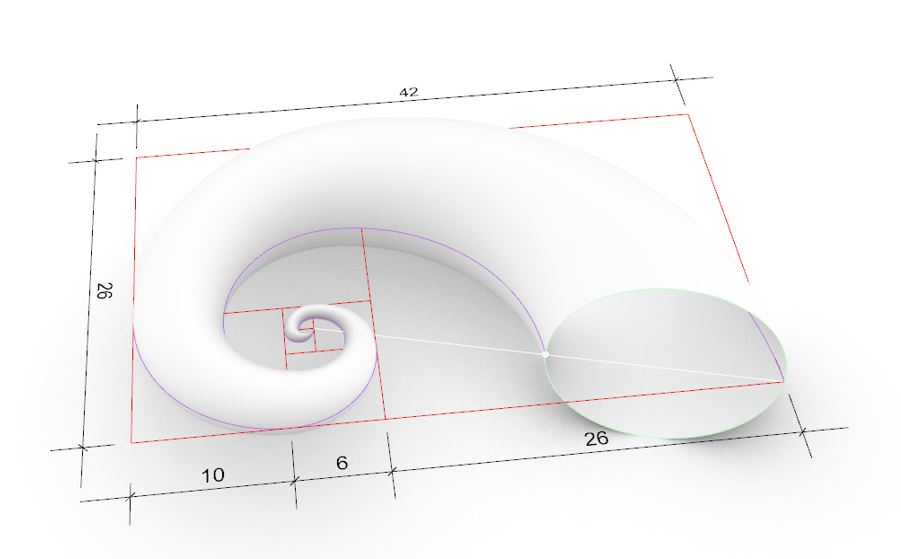 Exerc. 4.1 - Spirula
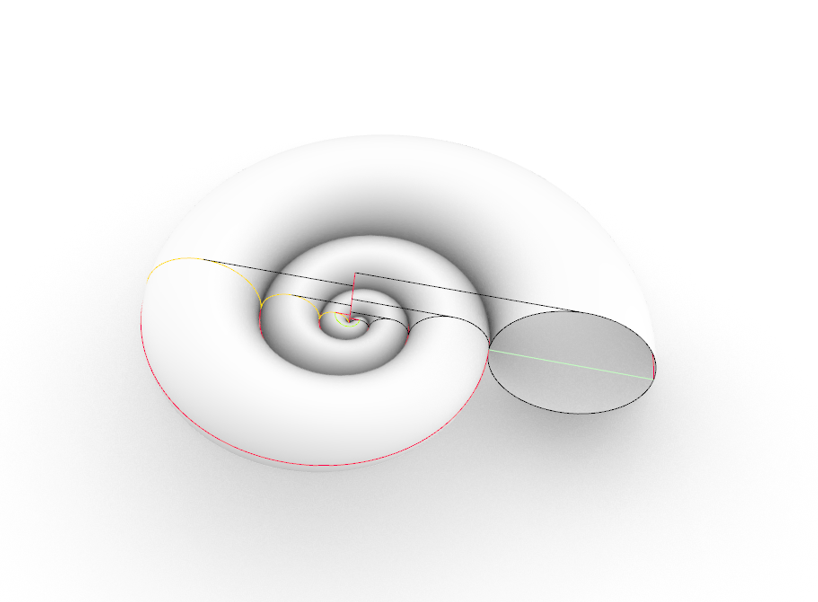 Exerc. 4.2 – Planorbis
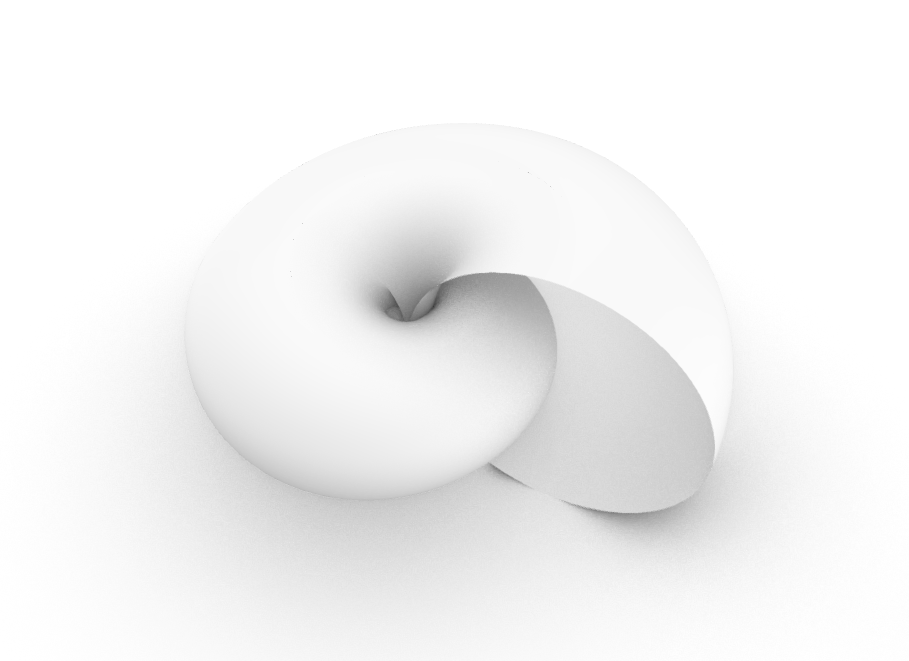 Exerc. 4.3 – Nautilus
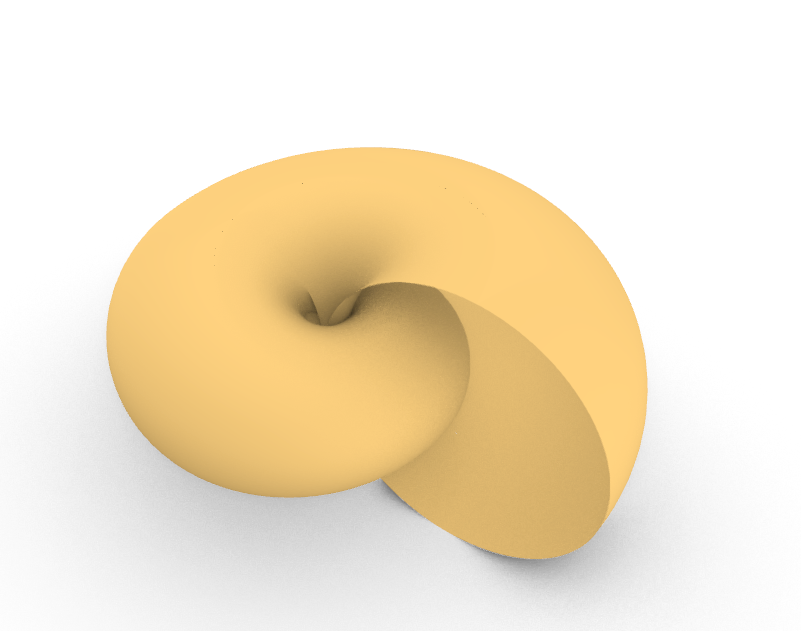 Exerc. 4.3 - Nautilus
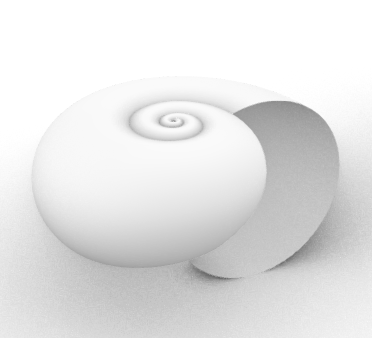 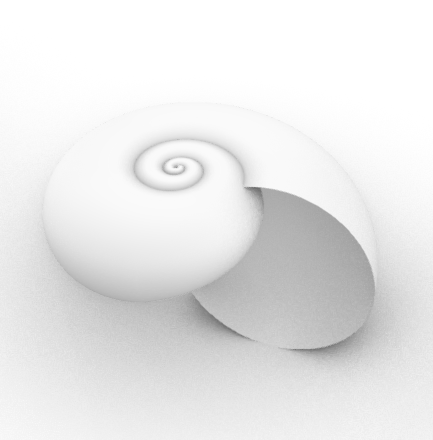 Exerc. 4.4 - Caracol
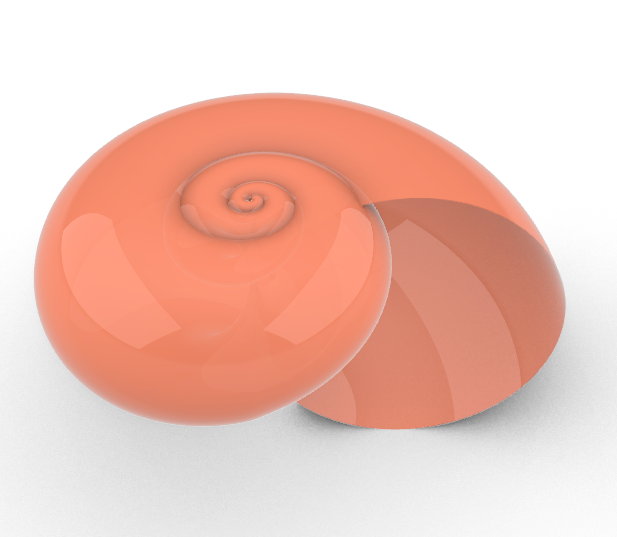 Exerc. 4.4 - Caracol
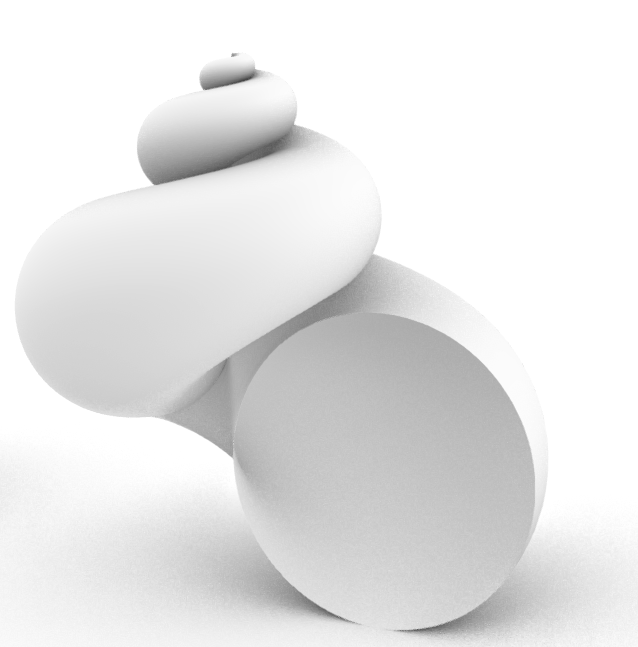 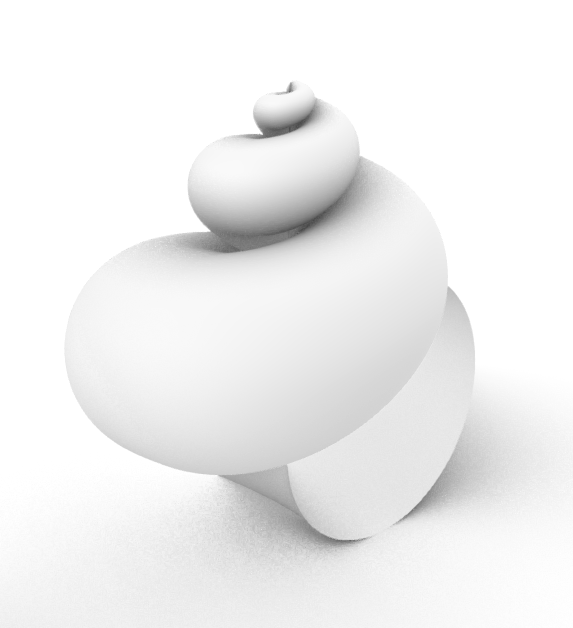 Exerc. 4.5 - Caramujo
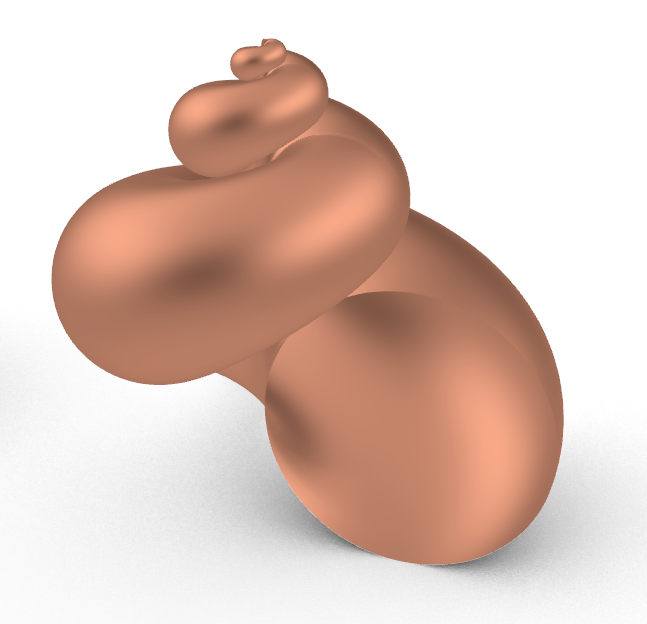 Exerc. 4.5 - Caramujo
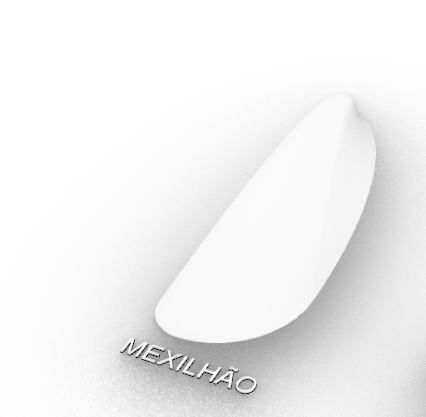 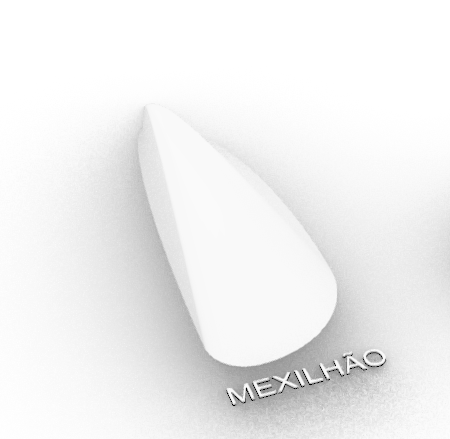 Exerc. 5.1 - Mexilhão
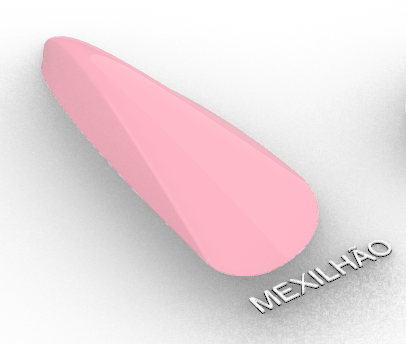 Exerc. 5.1 - Mexilhão
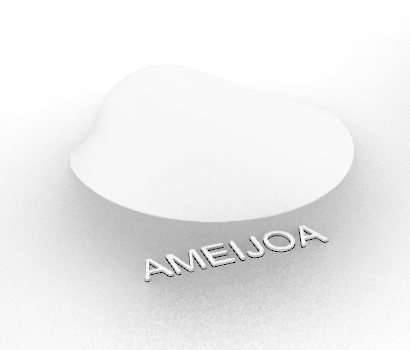 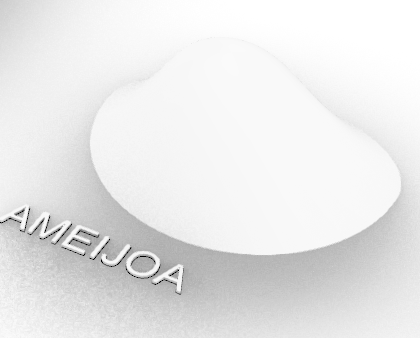 Exerc. 5.2 - Ameijoa
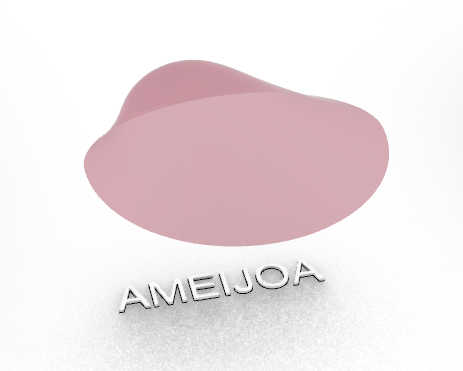 Exerc. 5.2 - Ameijoa
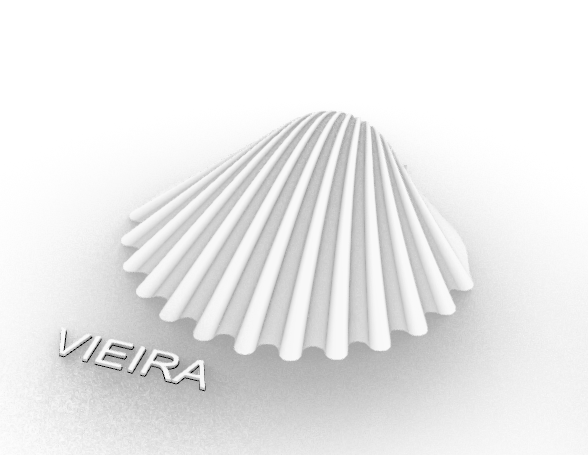 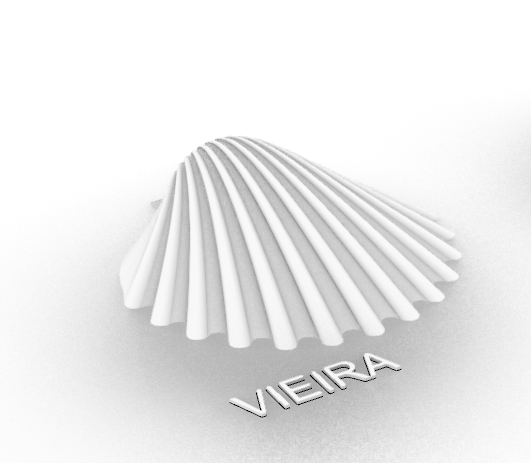 Exerc. 5.3 - Vieira
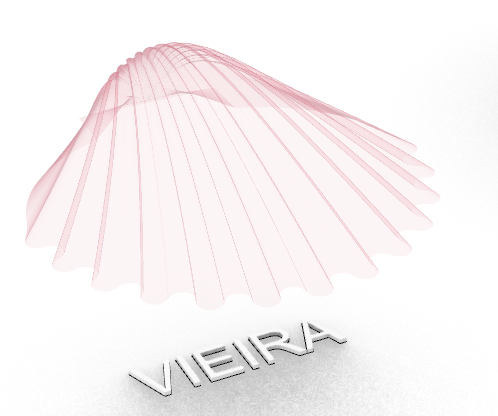 Exerc. 5.3 - Vieira
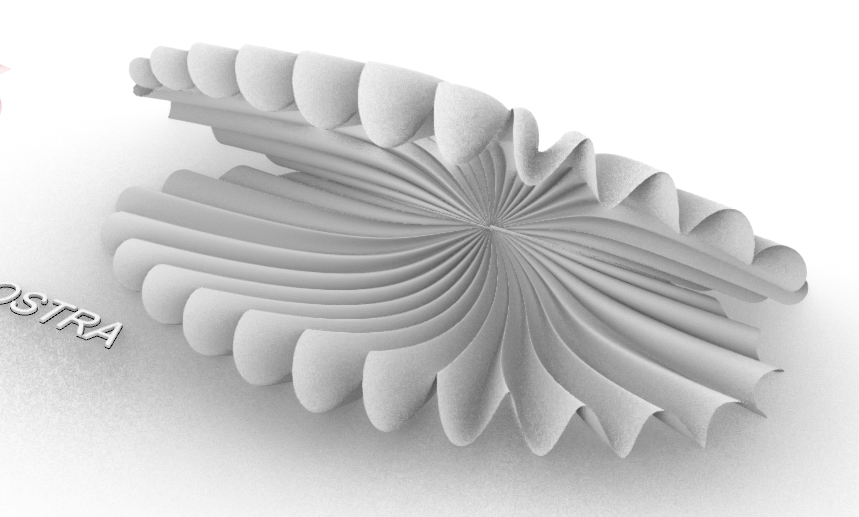 Exerc. 5.4 - Ostra
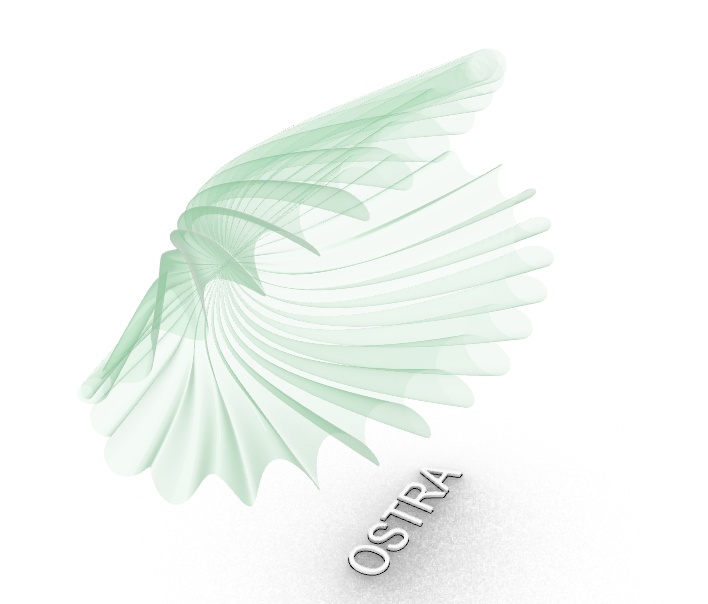 Exerc. 5.4 - Ostra
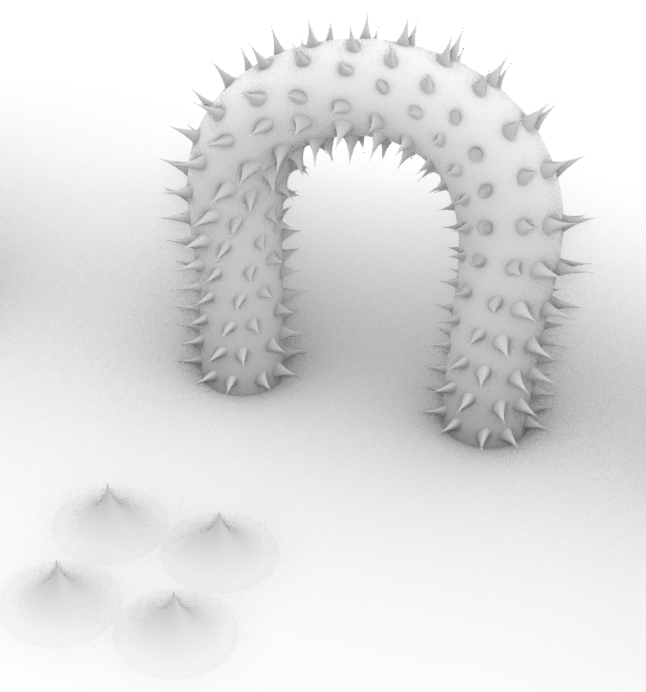 Exerc. 7.1 – Coral Espinhoso
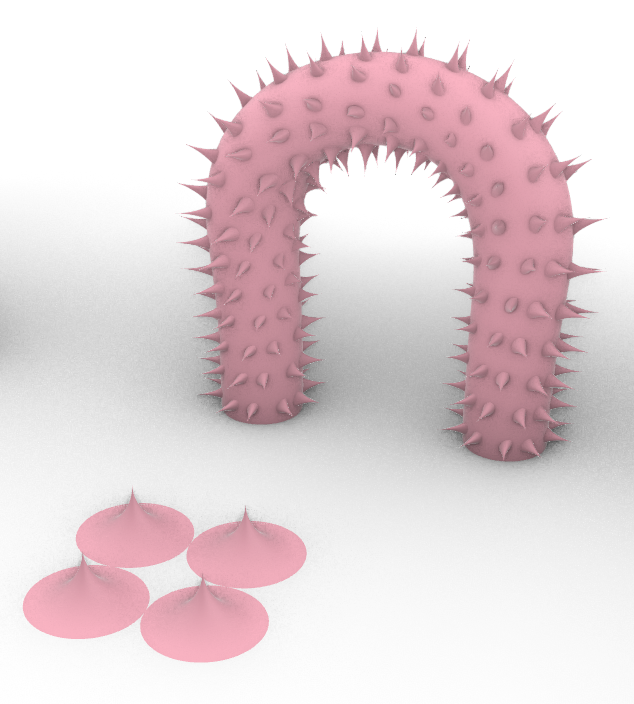 Exerc. 7.1 – Coral Espinhoso
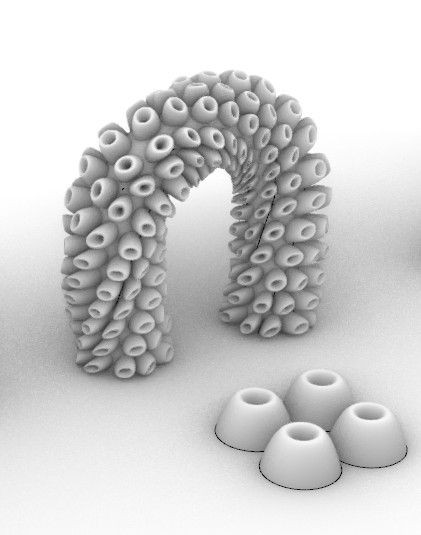 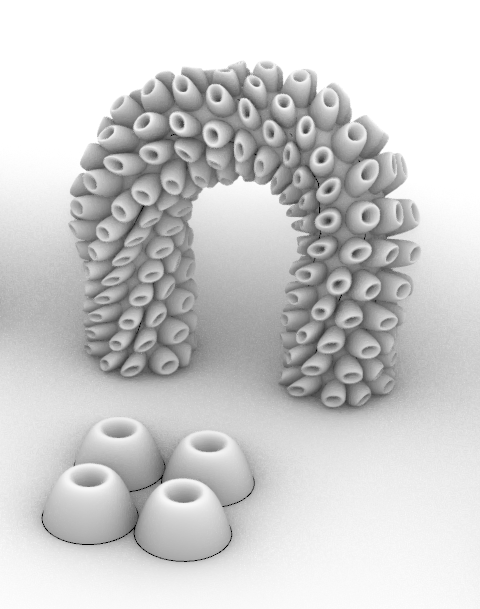 Exerc. 7.2 – Coral 2
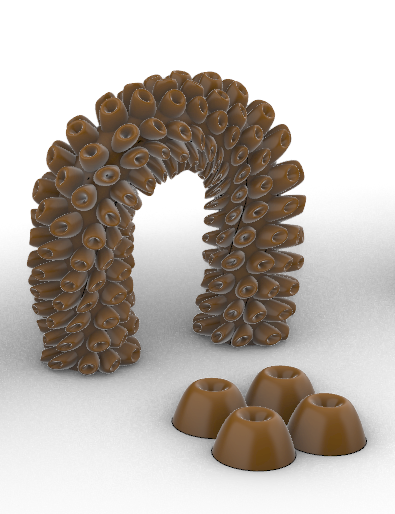 Exerc. 7.2 – Coral 2
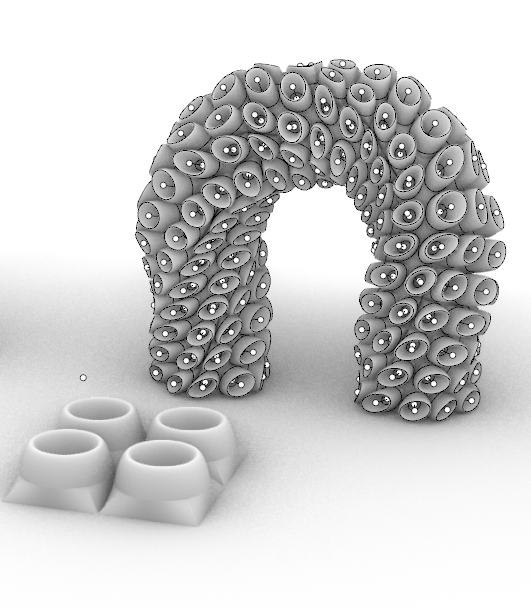 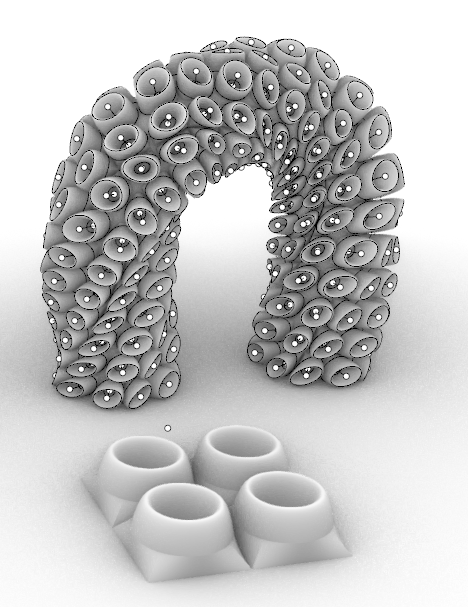 Exerc. 7.3 – Coral 3
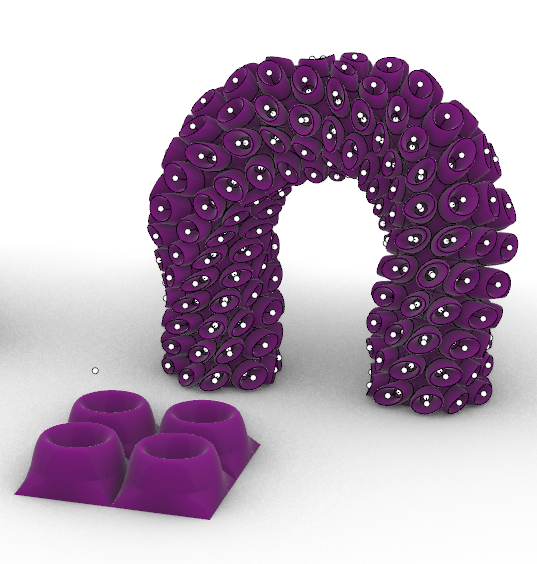 Exerc. 7.3 – Coral 3
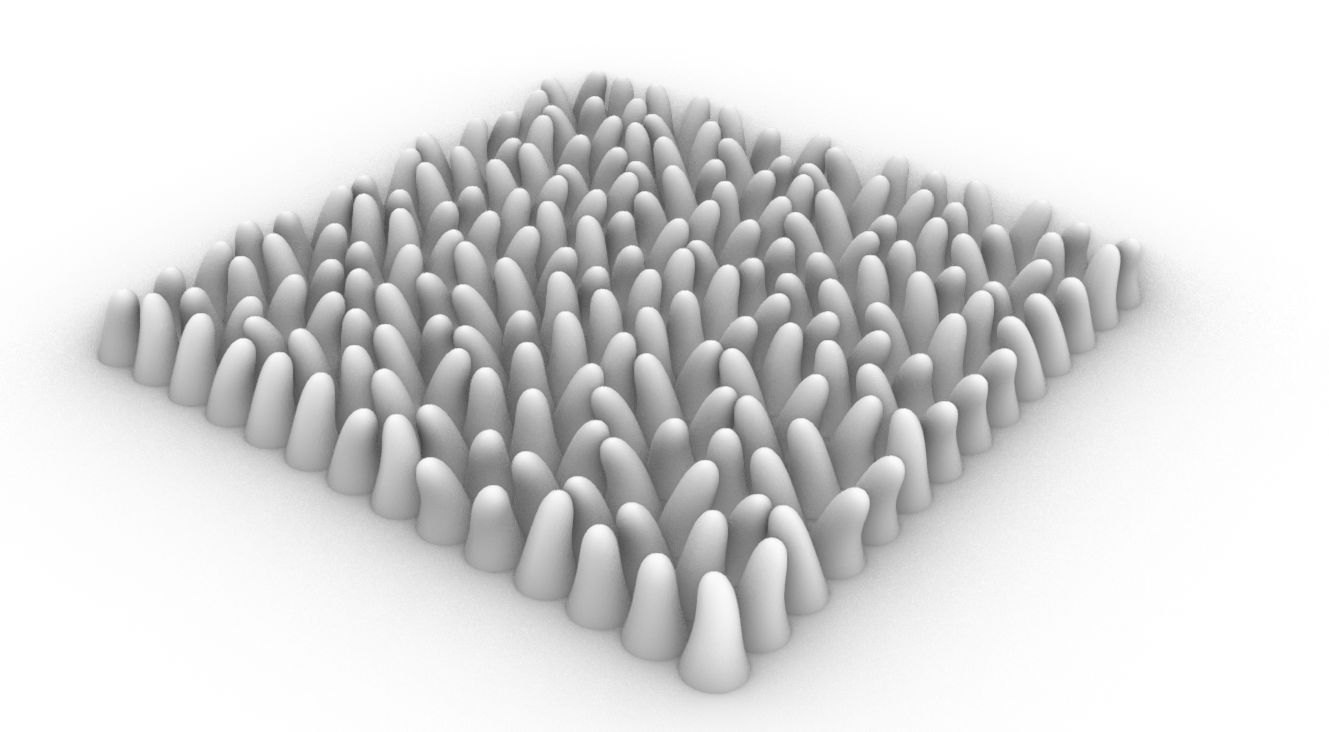 Exerc. 8 – Anémona
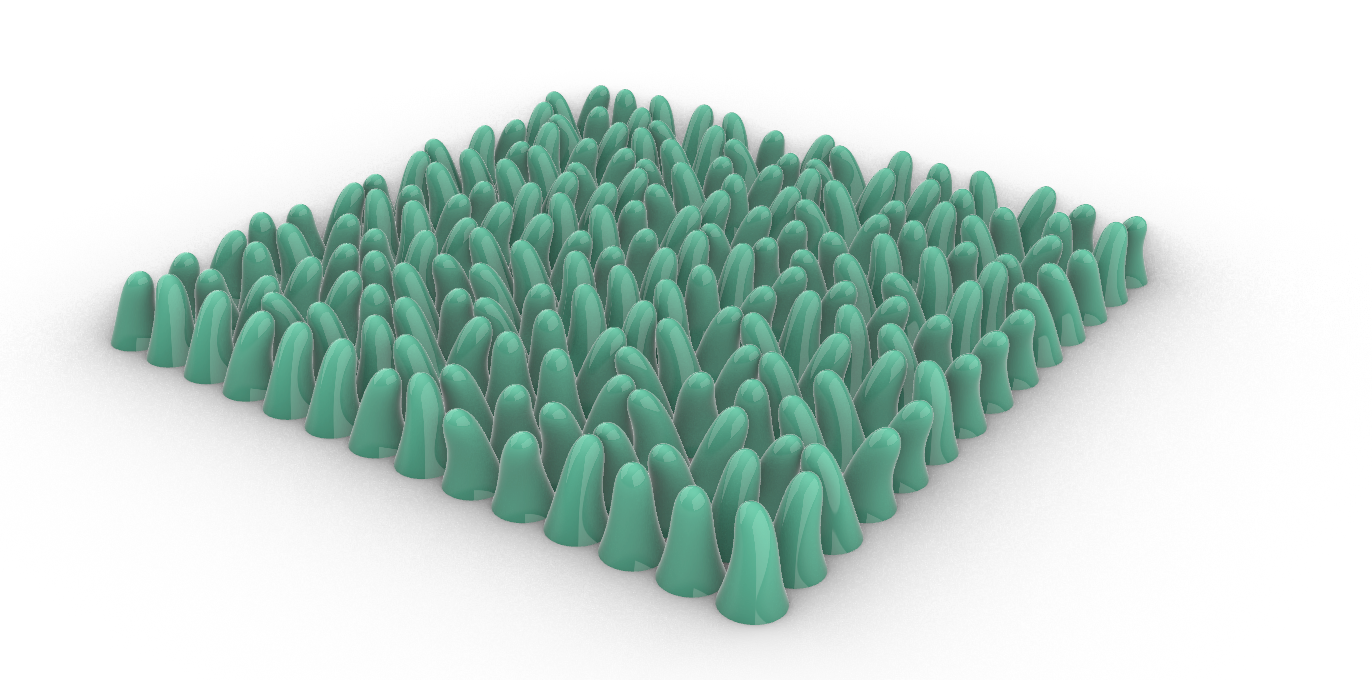 Exerc. 8 – Anémona
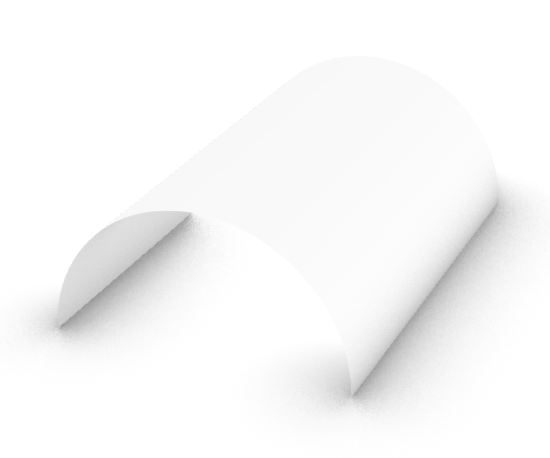 Exerc. 9.1 – Abóbada de Berço
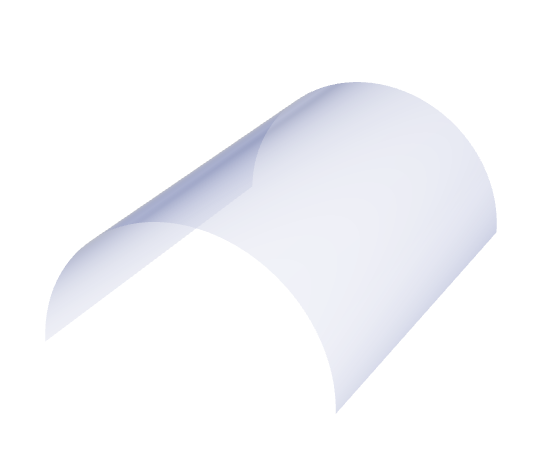 Exerc. 9.1 – Abóbada de Berço
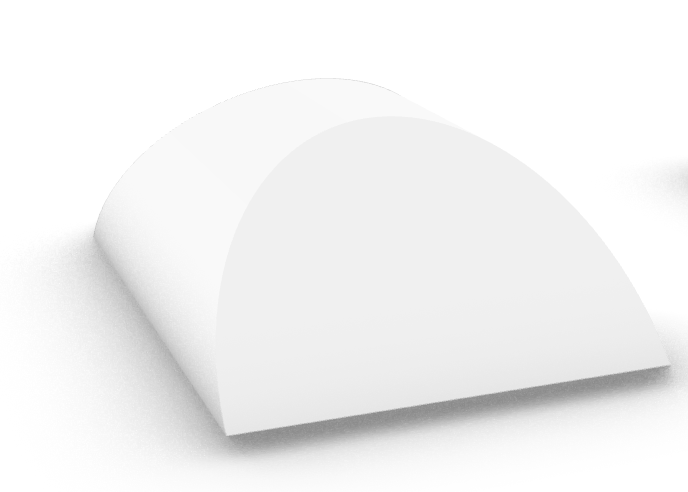 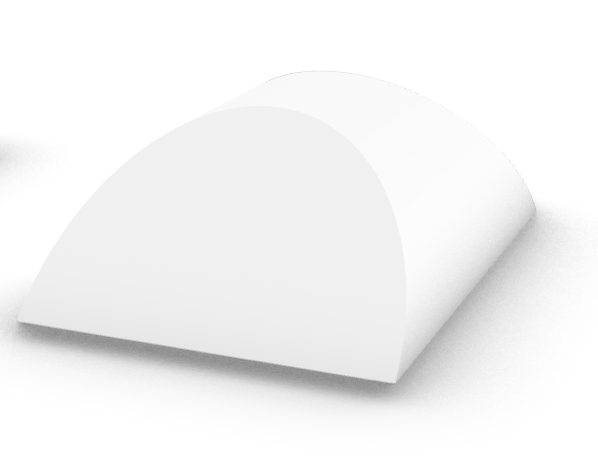 Exerc. 9.2 – Abóbada de Cisterna
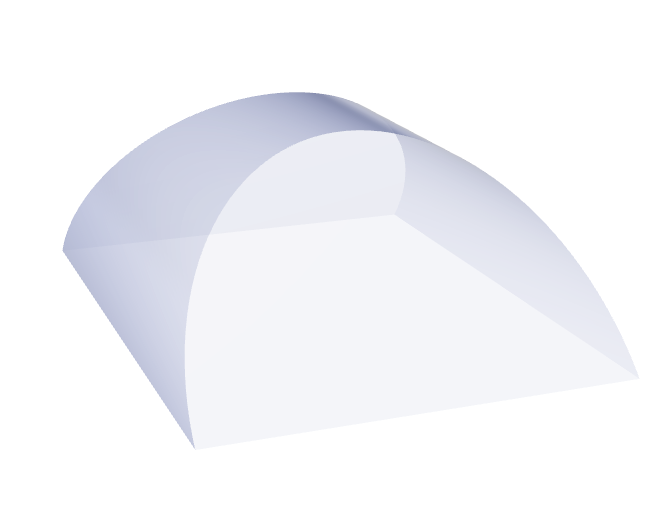 Exerc. 9.2 – Abóbada de Cisterna
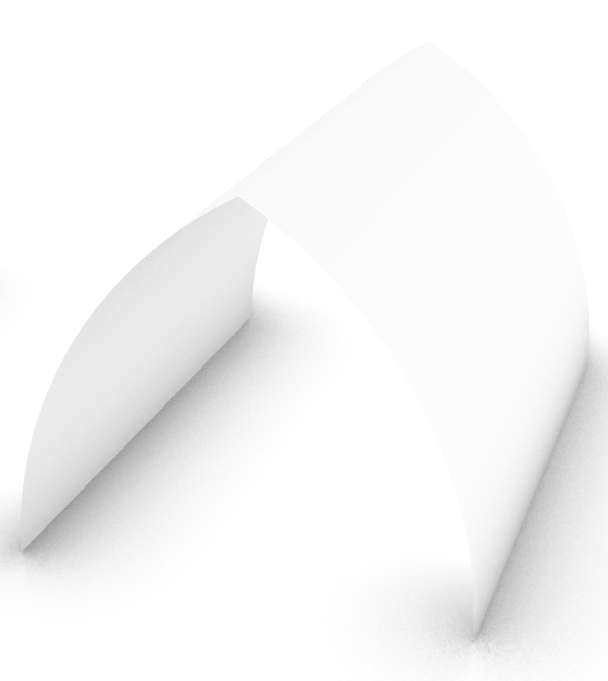 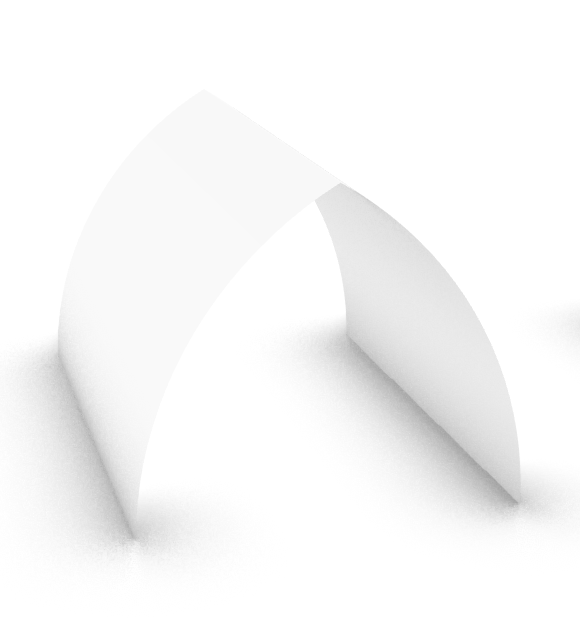 Exerc. 9.3 – Abóbada de Ogiva
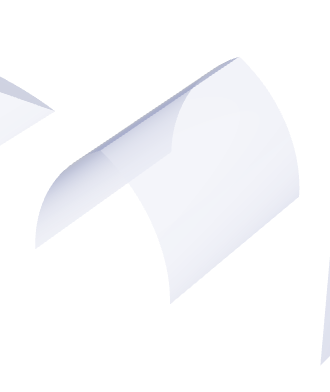 Exerc. 9.3 – Abóbada de Ogiva
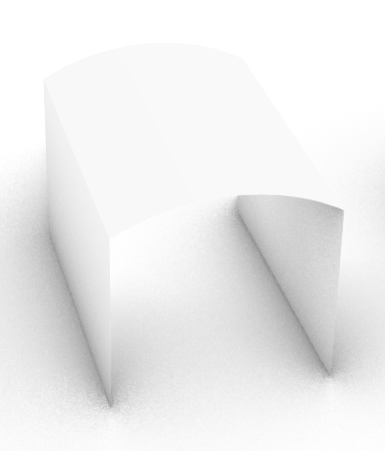 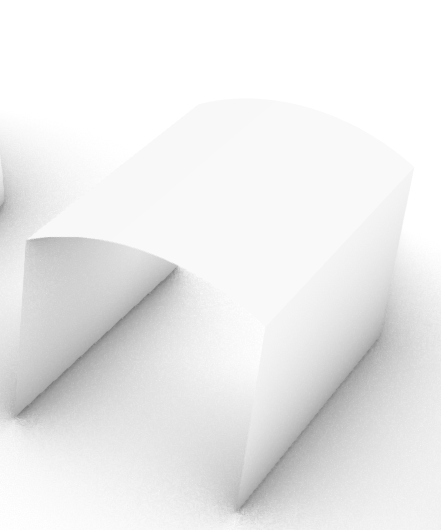 Exerc. 9.4 – Abóbada Abatida
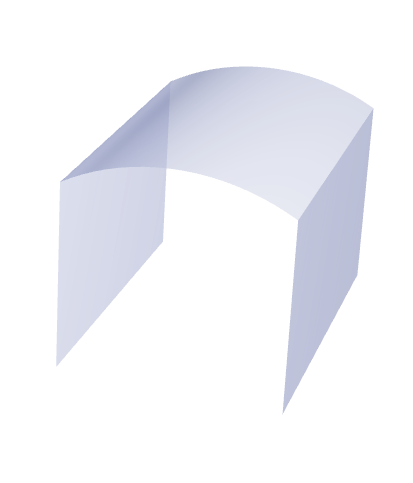 Exerc. 9.4 – Abóbada Abatida
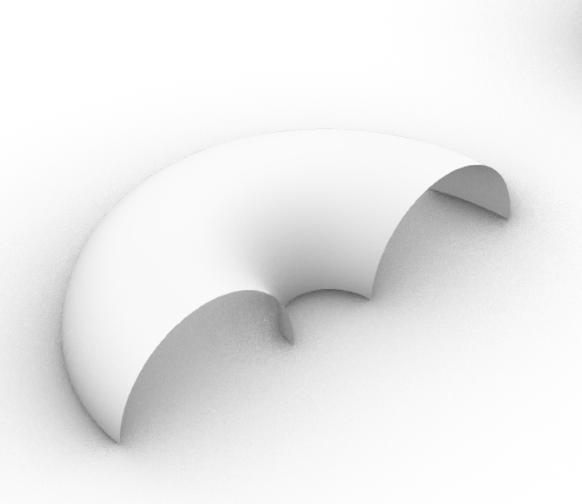 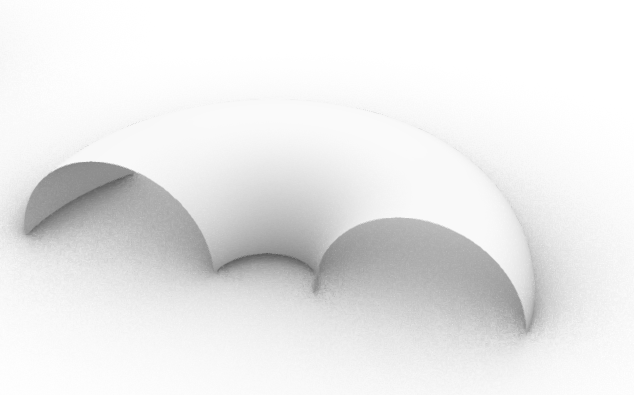 Exerc. 9.5 – Abóbada Tórica
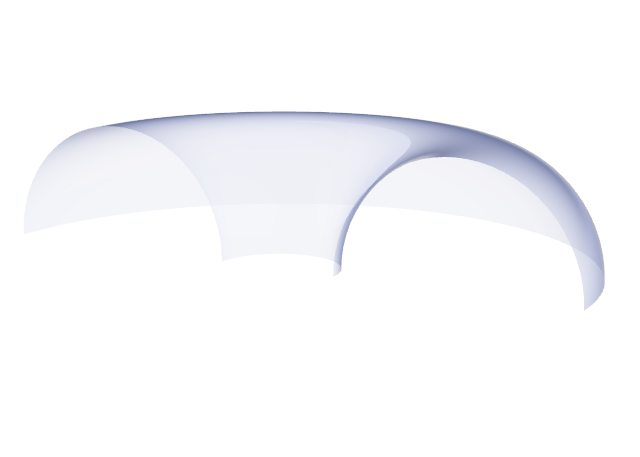 Exerc. 9.5 – Abóbada Tórica
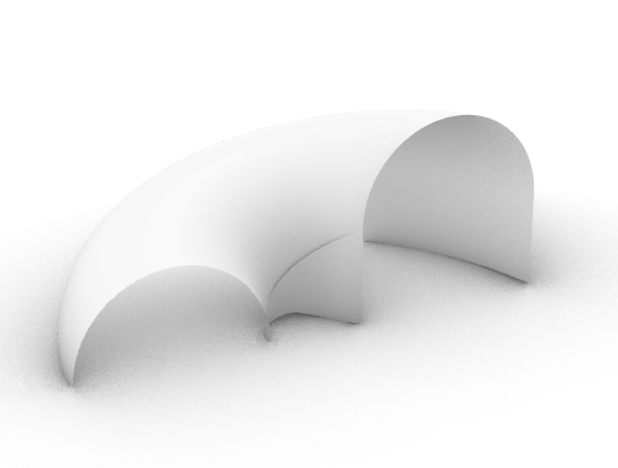 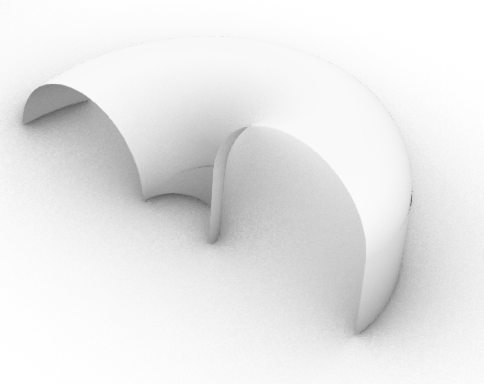 Exerc. 9.6 – Abóbada Helicoidal
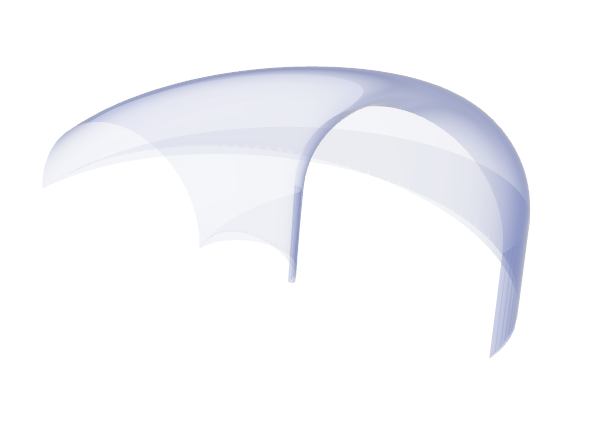 Exerc. 9.6 – Abóbada Helicoidal
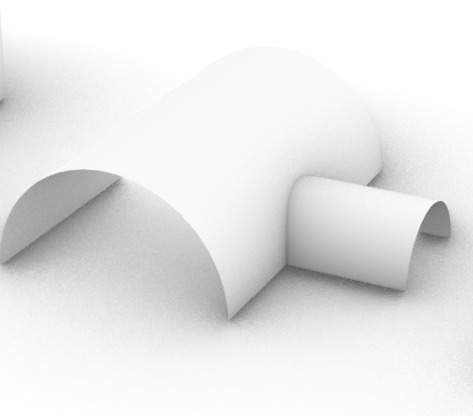 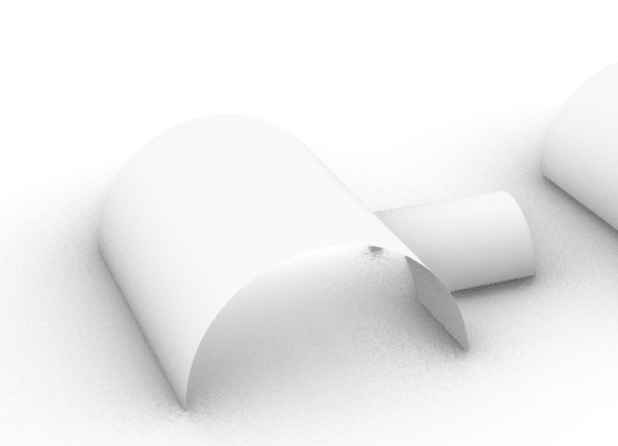 Exerc. 9.7 – Luneta Cilíndrica
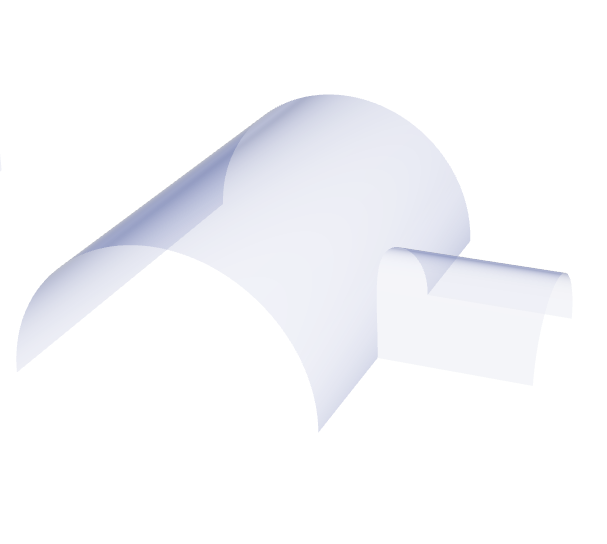 Exerc. 9.7 – Luneta Cilíndrica
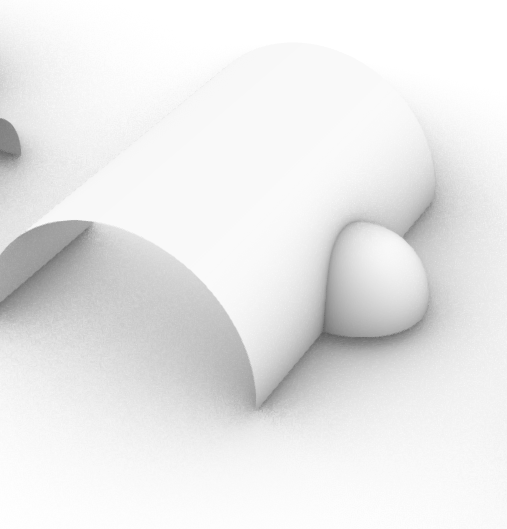 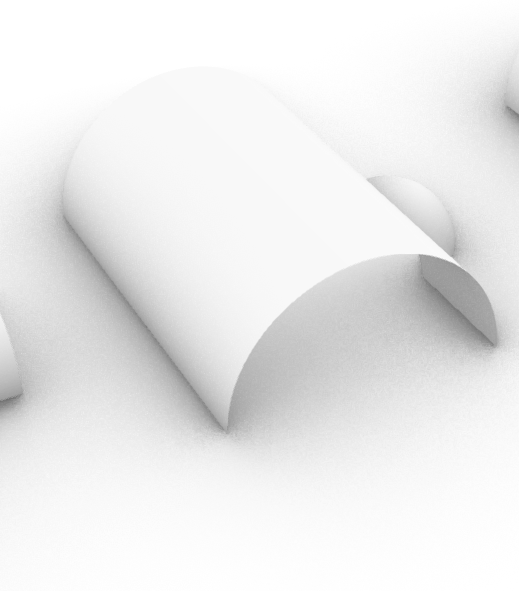 Exerc. 9.8 – Luneta Esférica
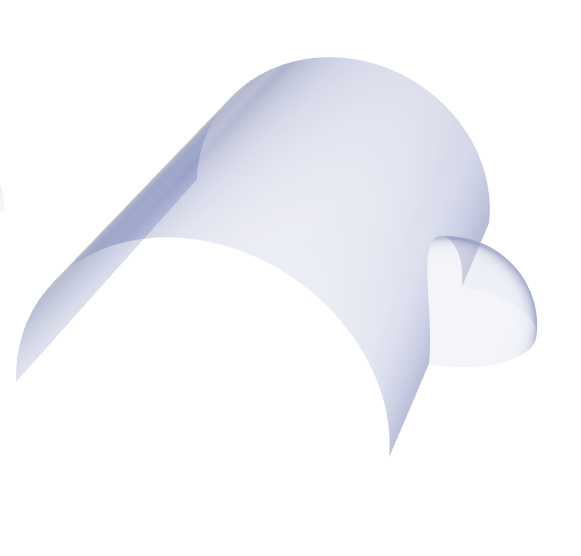 Exerc. 9.8 – Luneta Esférica
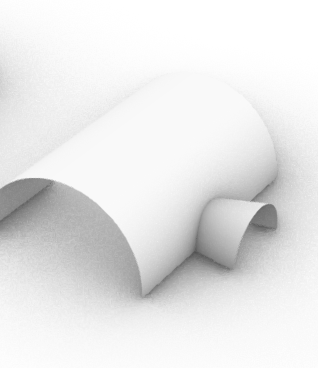 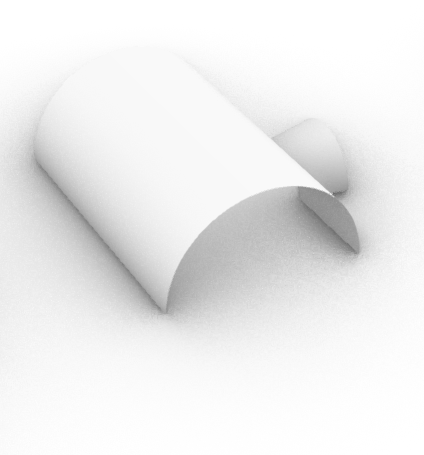 Exerc. 9.9 – Luneta Cónica
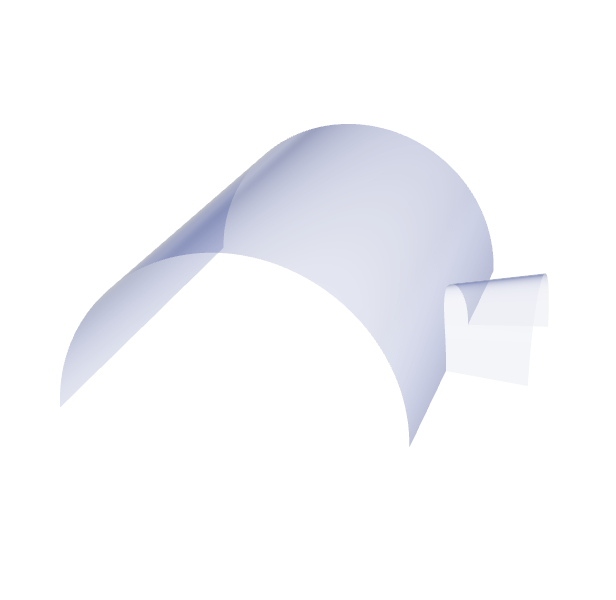 Exerc. 9.9 – Luneta Cónica